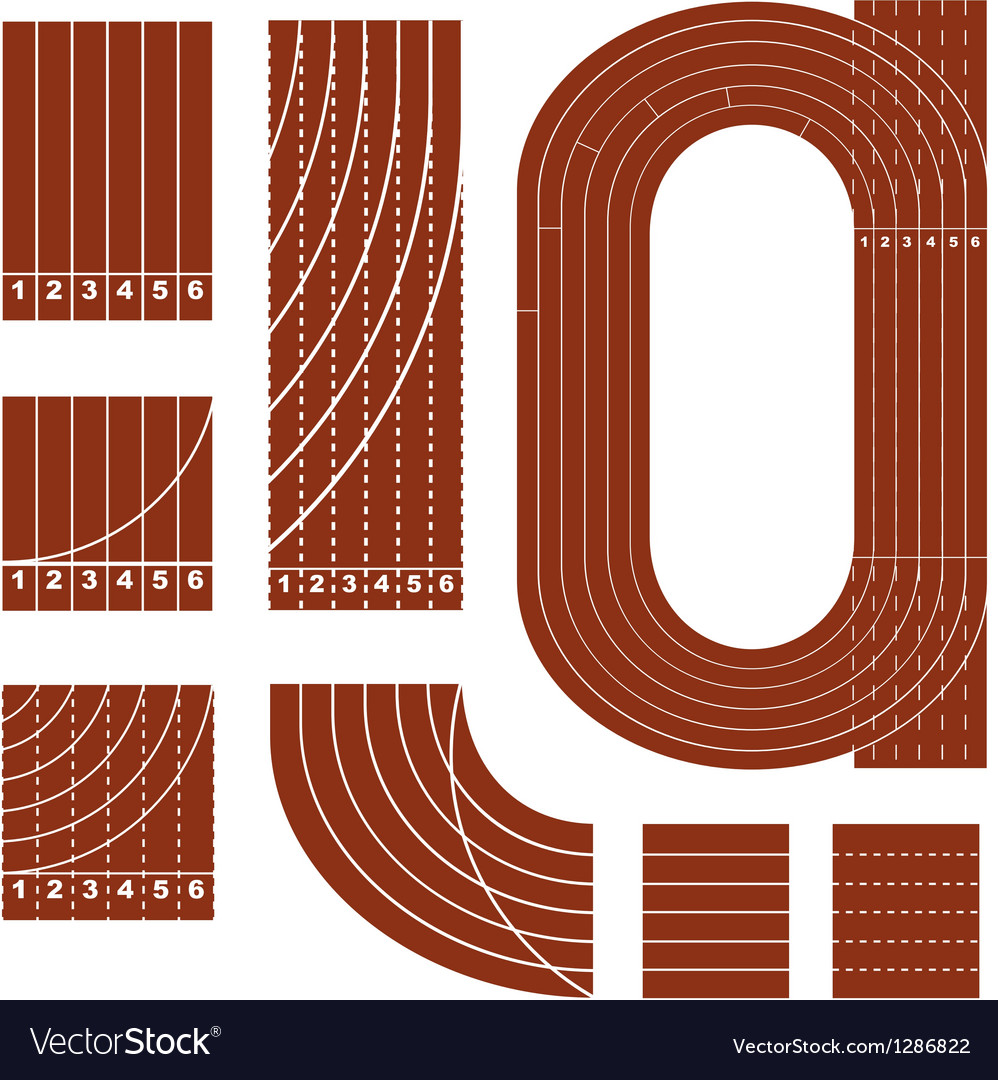 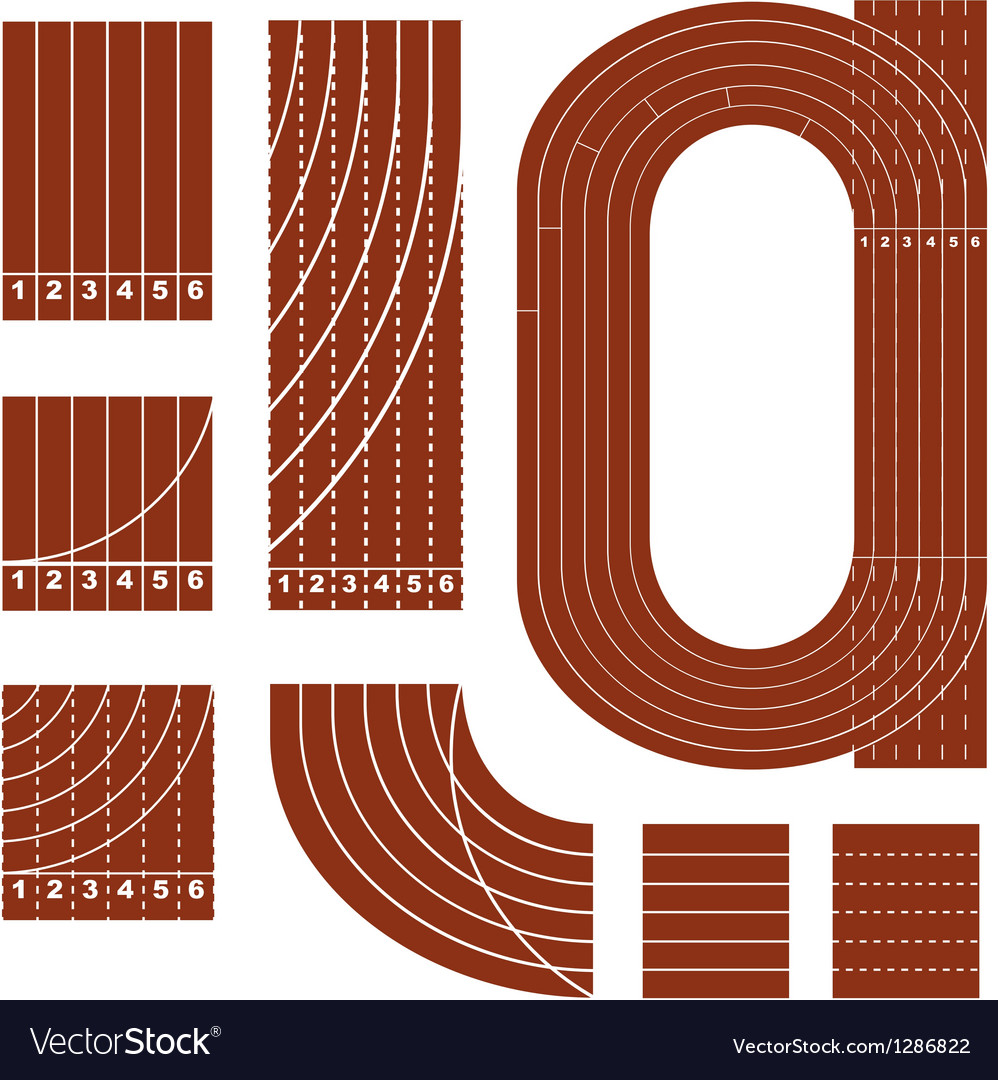 GS    GA    WA    C    WD    GD    GK
Year 8&9
Term 1 + 2
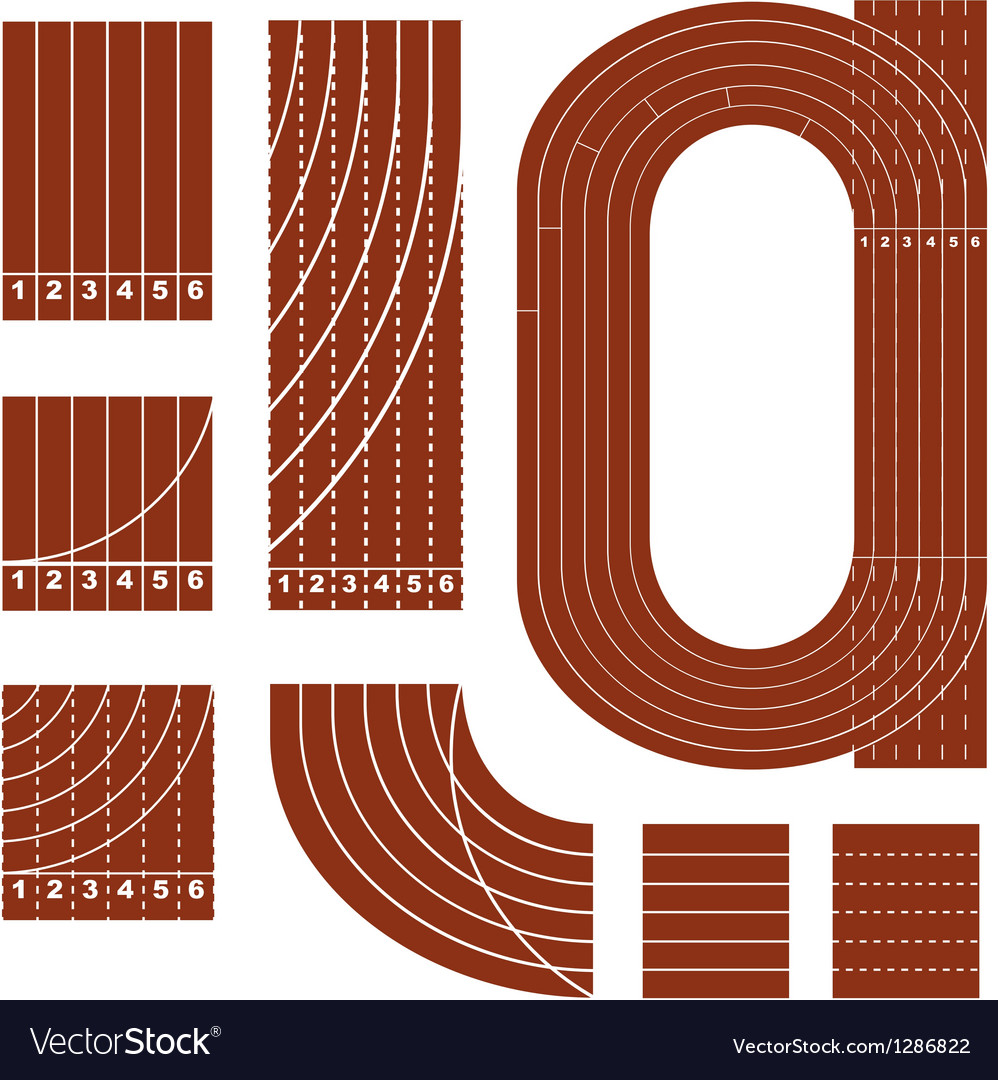 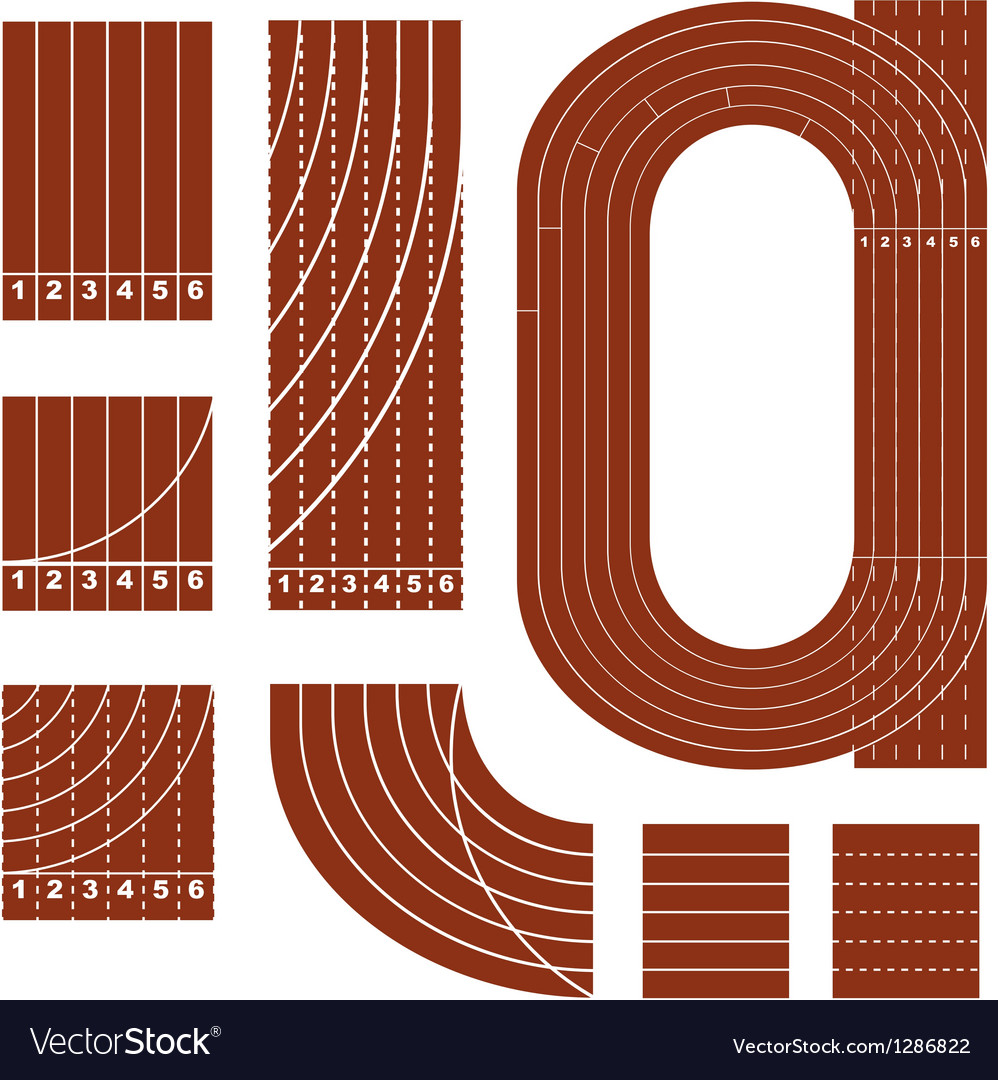 Captain
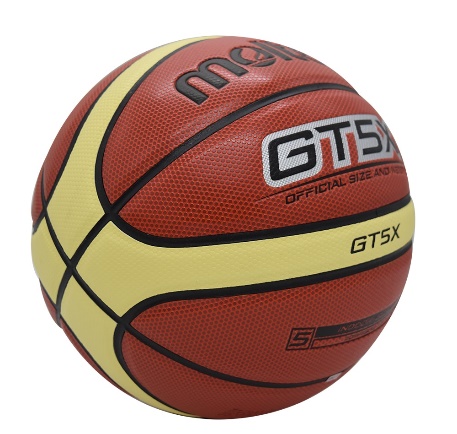 Communication
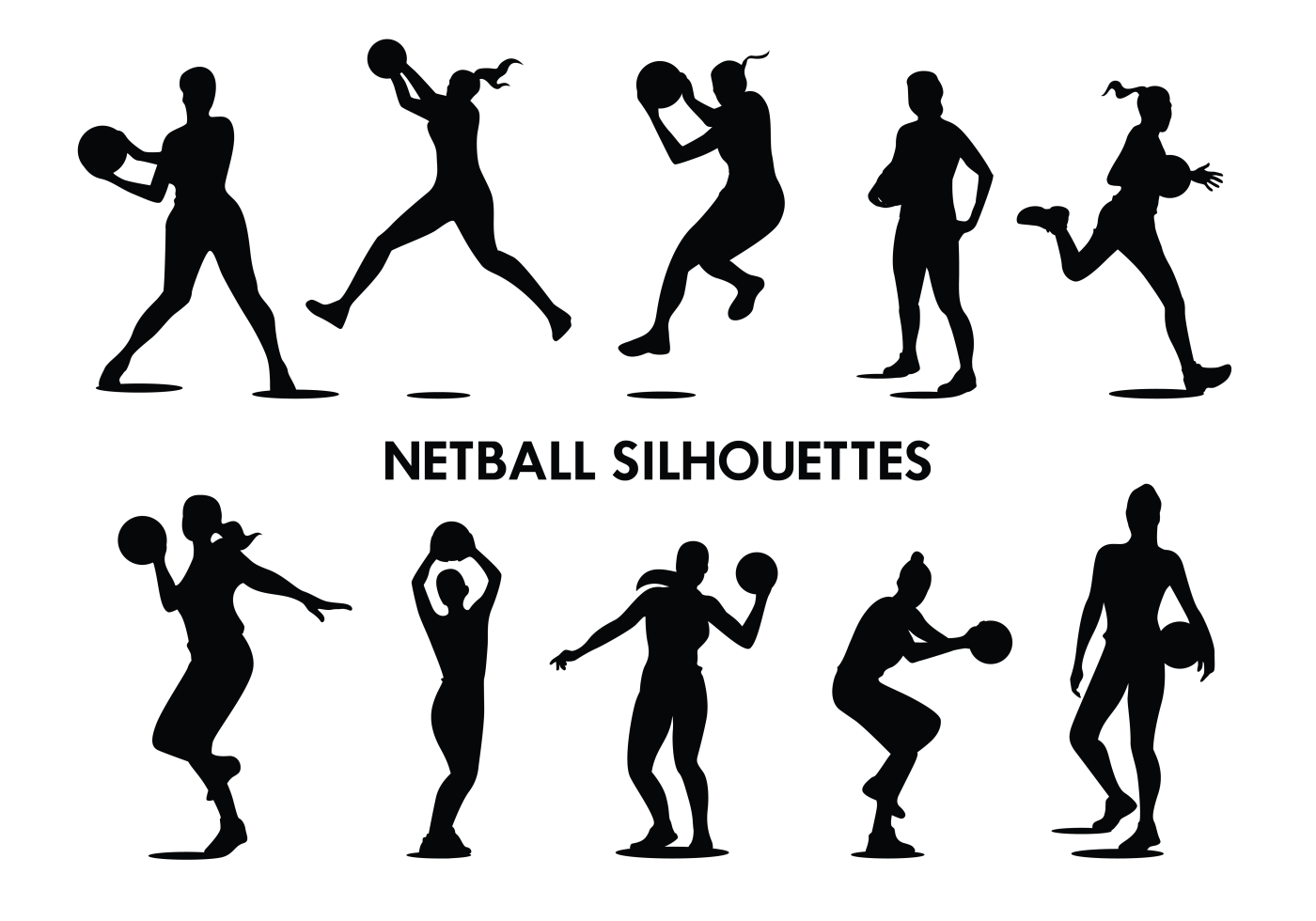 Umpire
Footwork
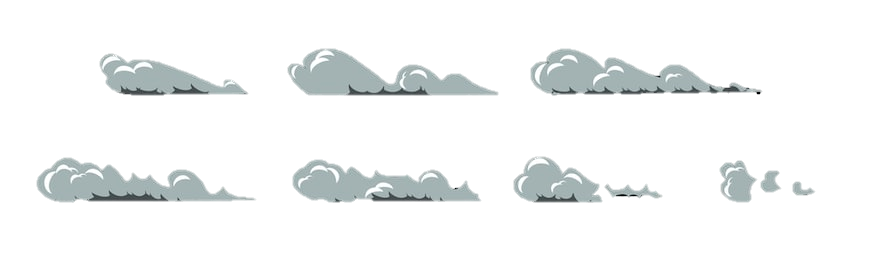 LEAD A WARM UP
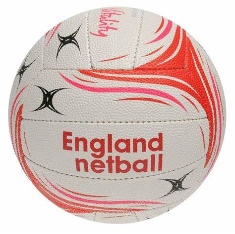 Teamwork
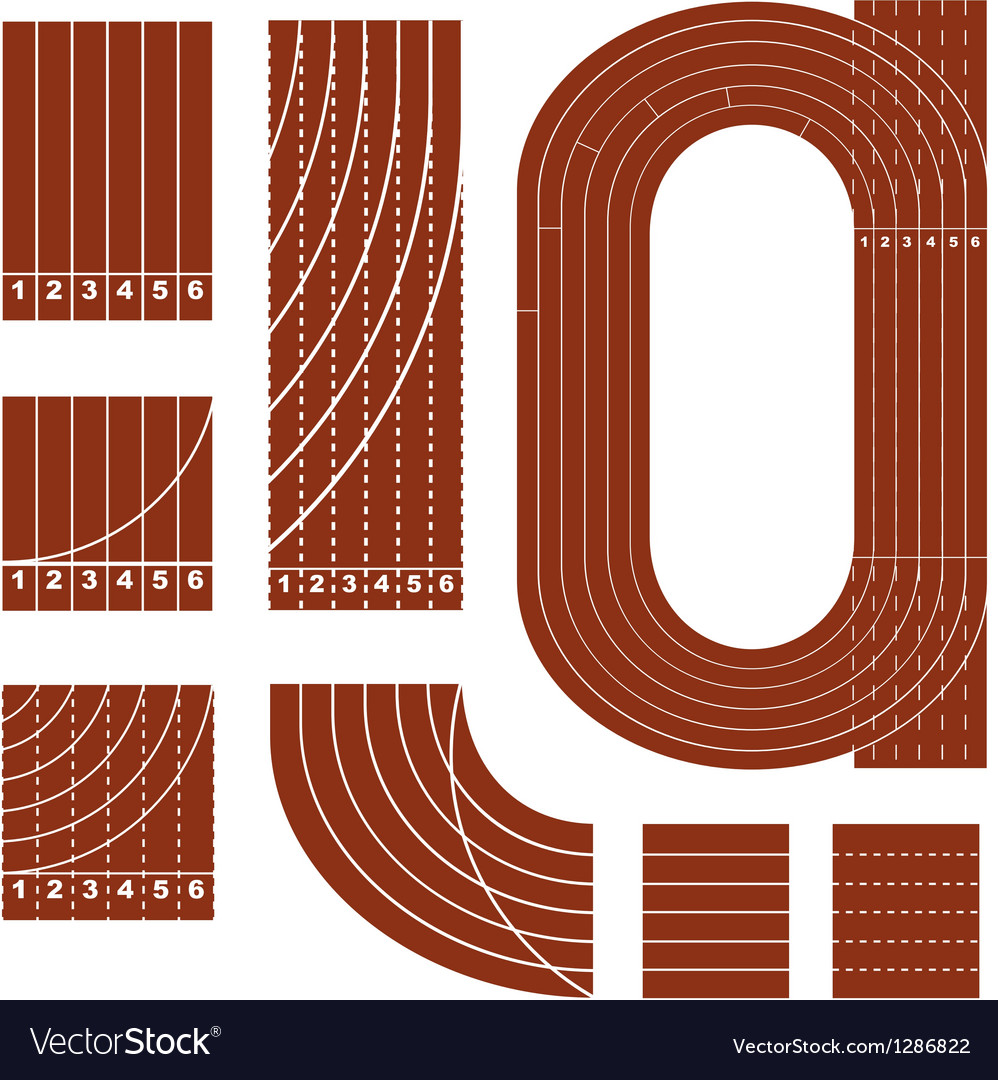 Netball Hockey
Penalty Pass
Free Pass
Loud Voice
Substitution
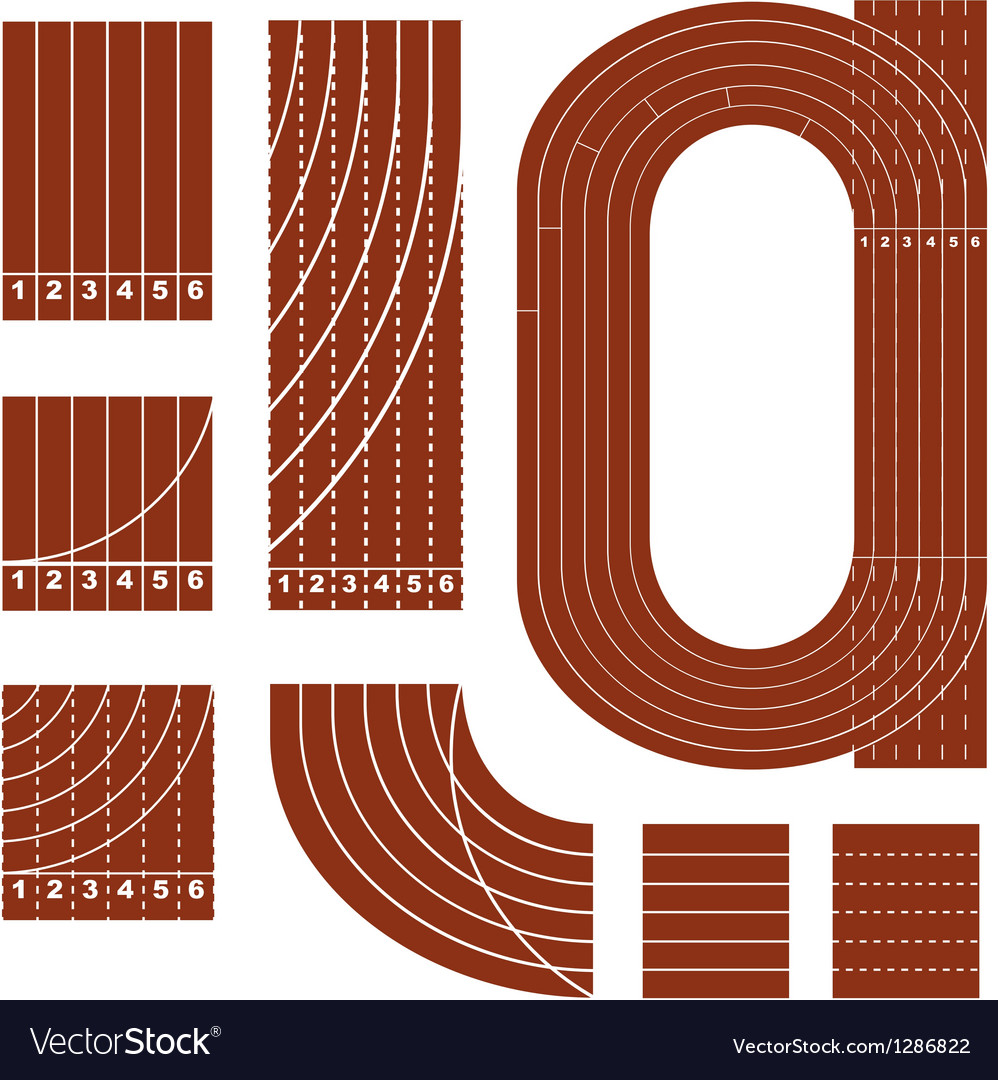 Contact
Offside
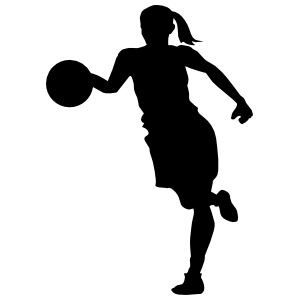 Free Throw
Foul
Red Card
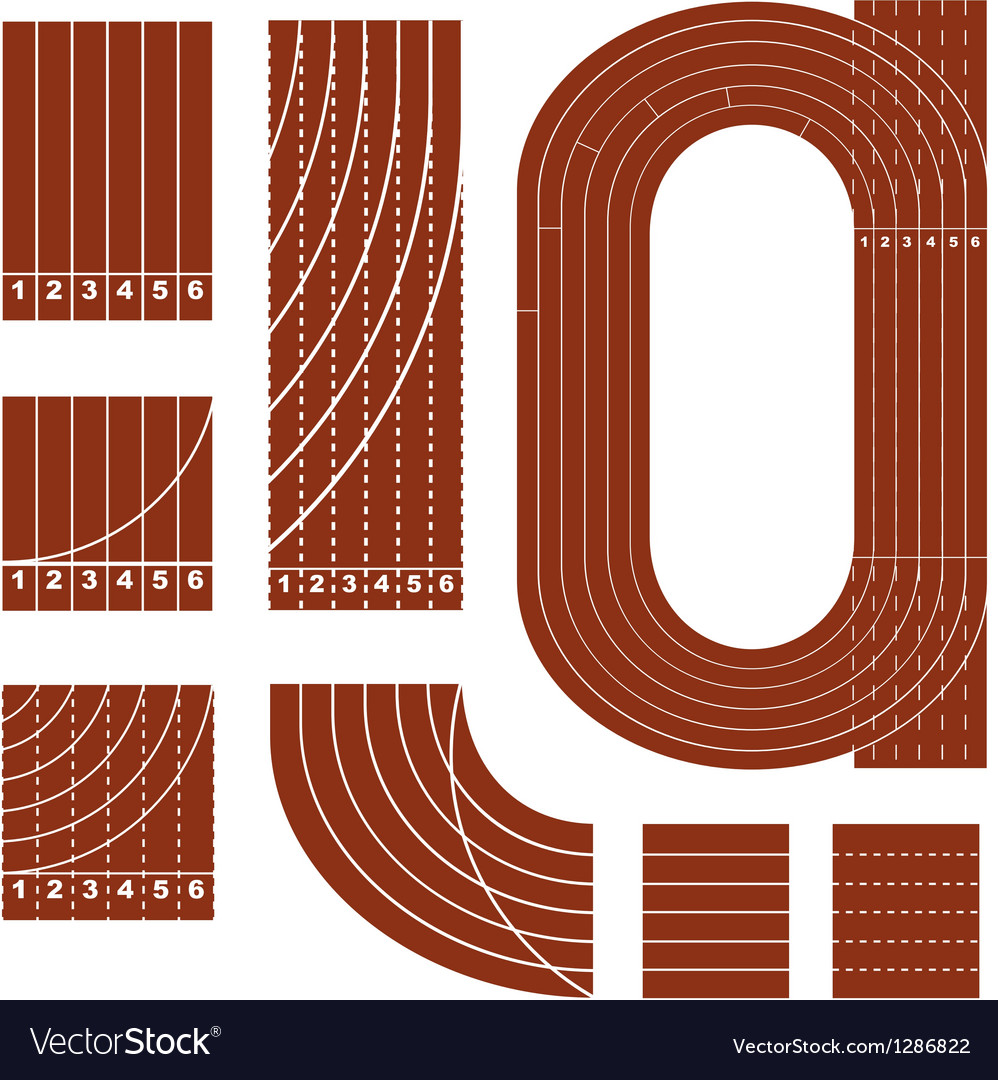 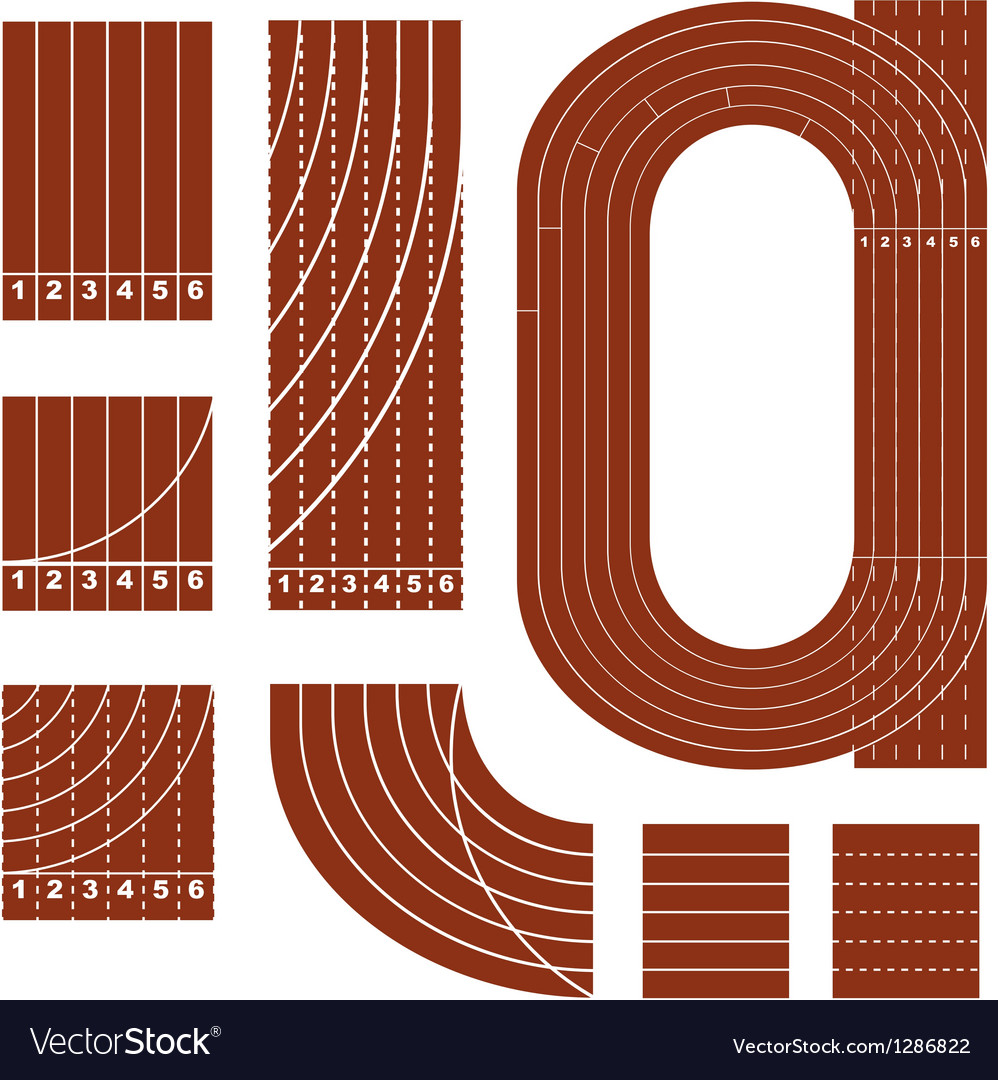 Goal kick
Enthusiasm
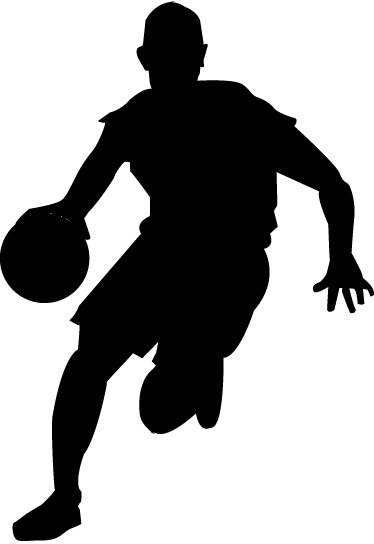 Offside
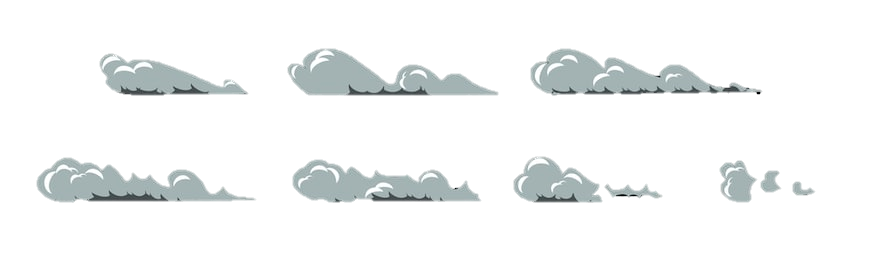 Free Kick
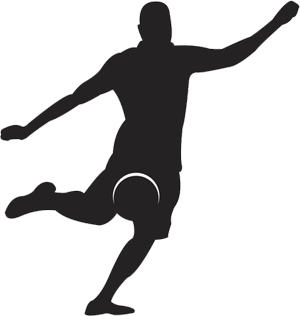 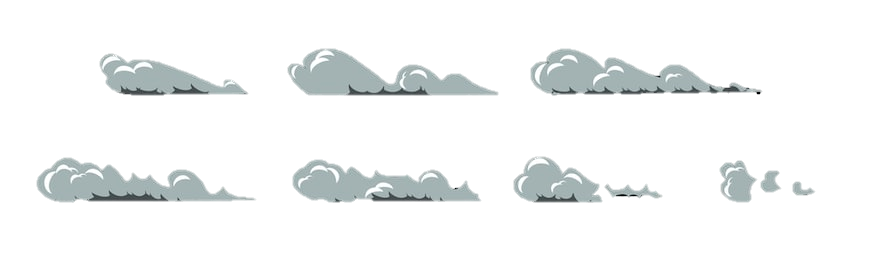 LEAD A COOL     DOWN
Basketball
Football
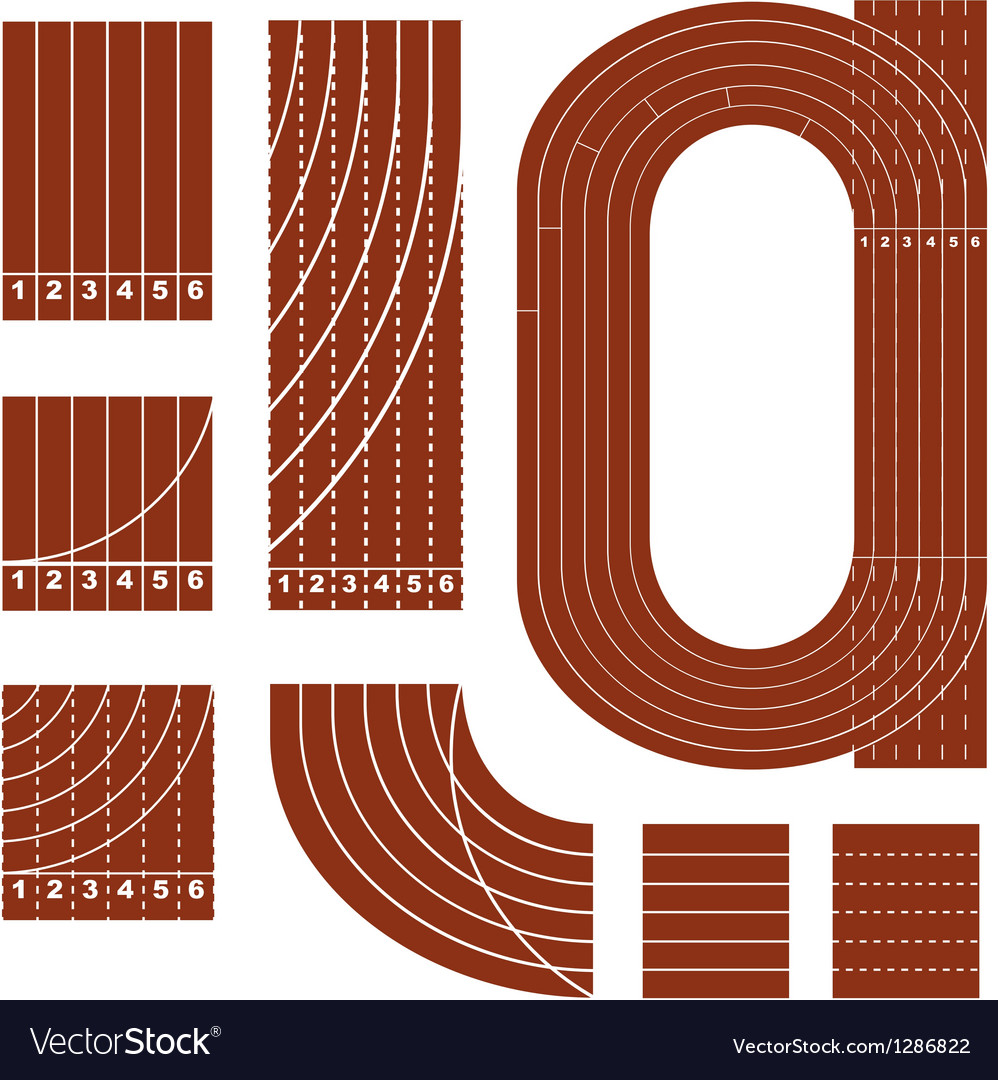 Captain
Double          
   Dribble
Yellow Card
Well Prepared
Umpire
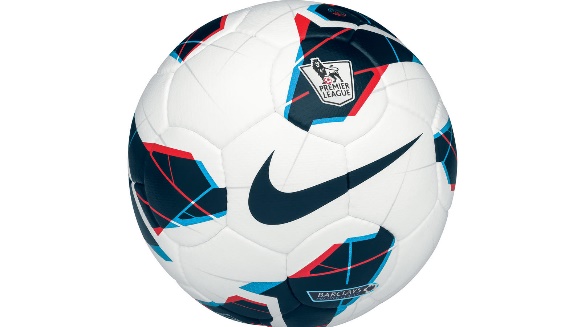 Court
Referee
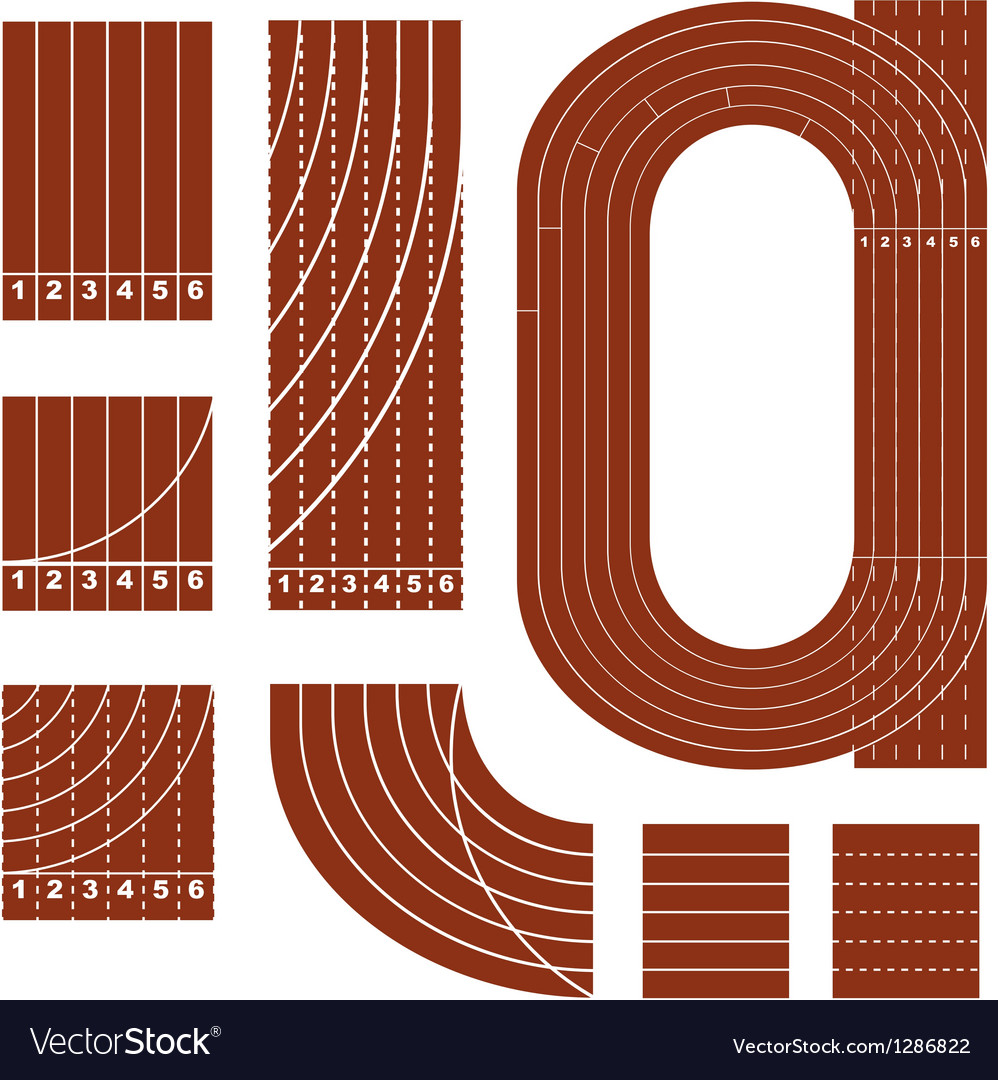 Foul
Referee
Penalty
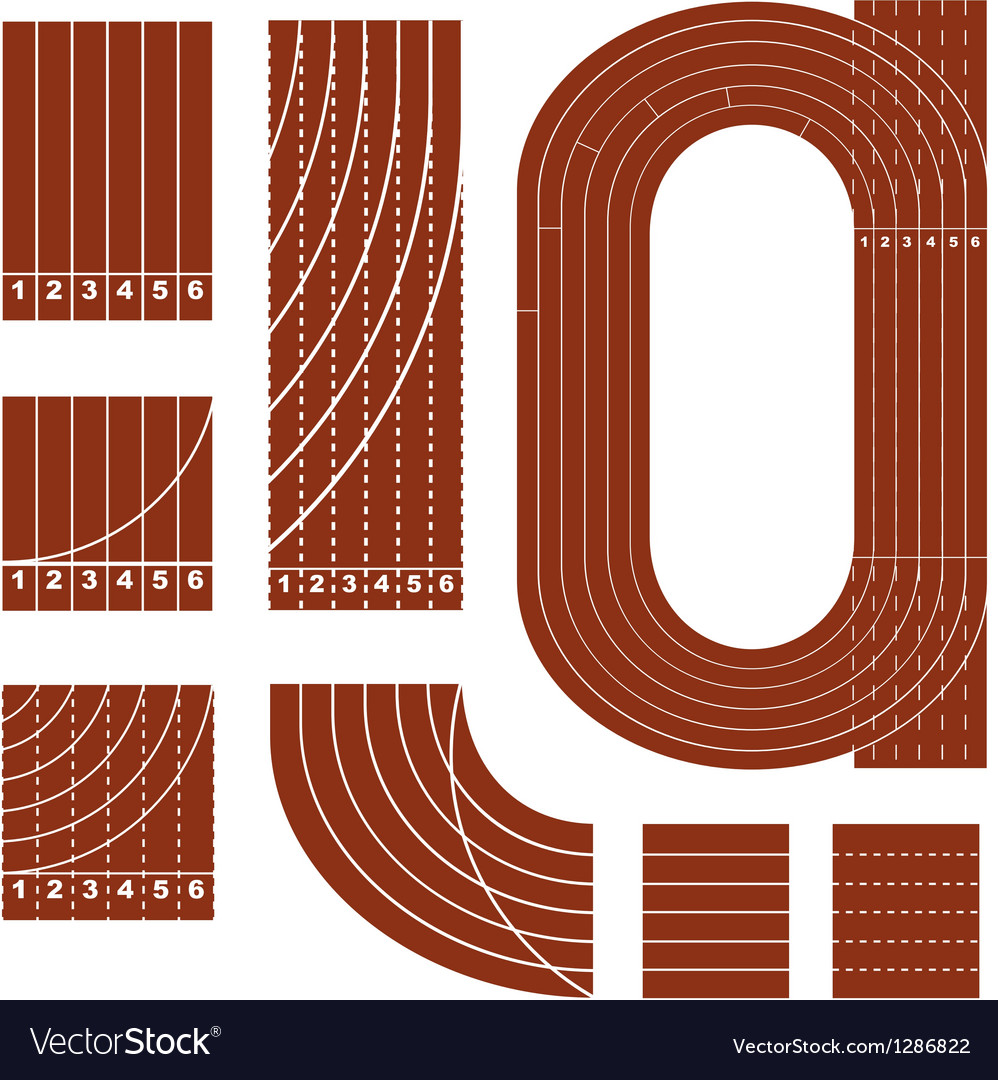 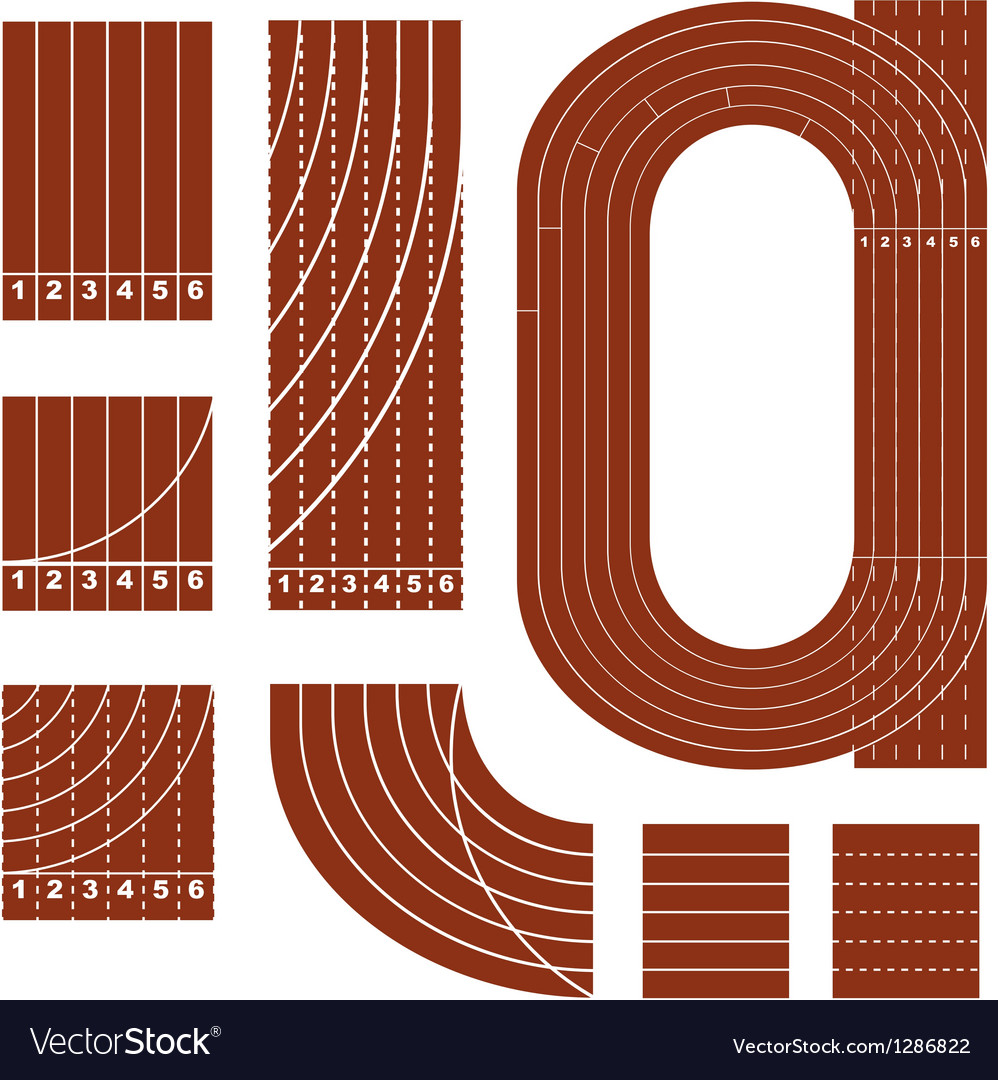 Lineout
Confidence
Obstruction
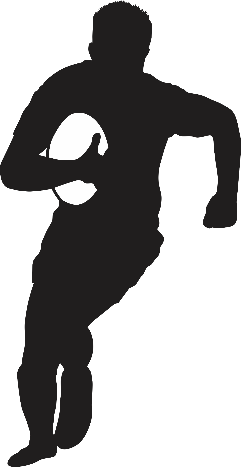 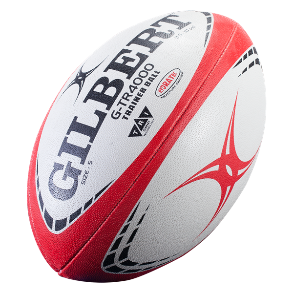 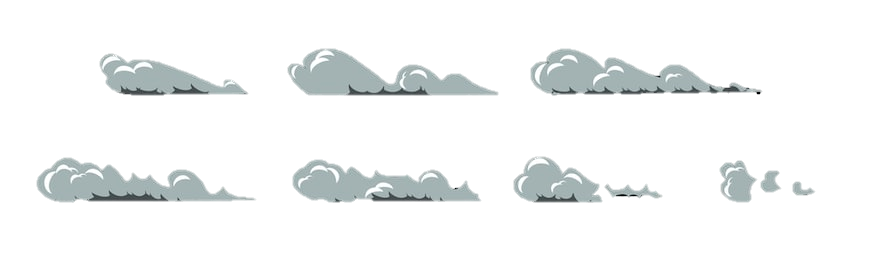 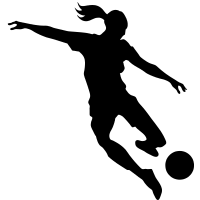 Rugby
LEAD A DRILL
Foul Play
Excellent Knowledge
Touch Judge
Official
Offside
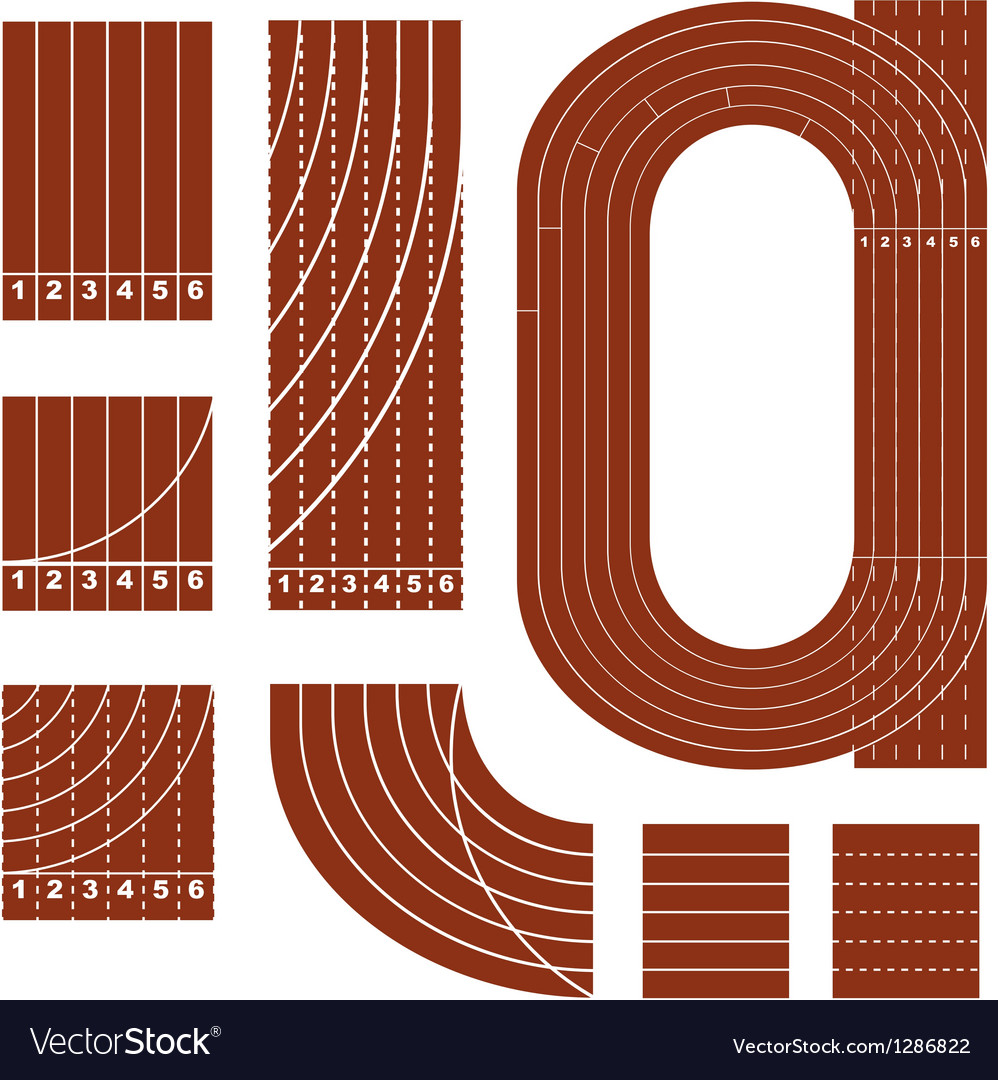 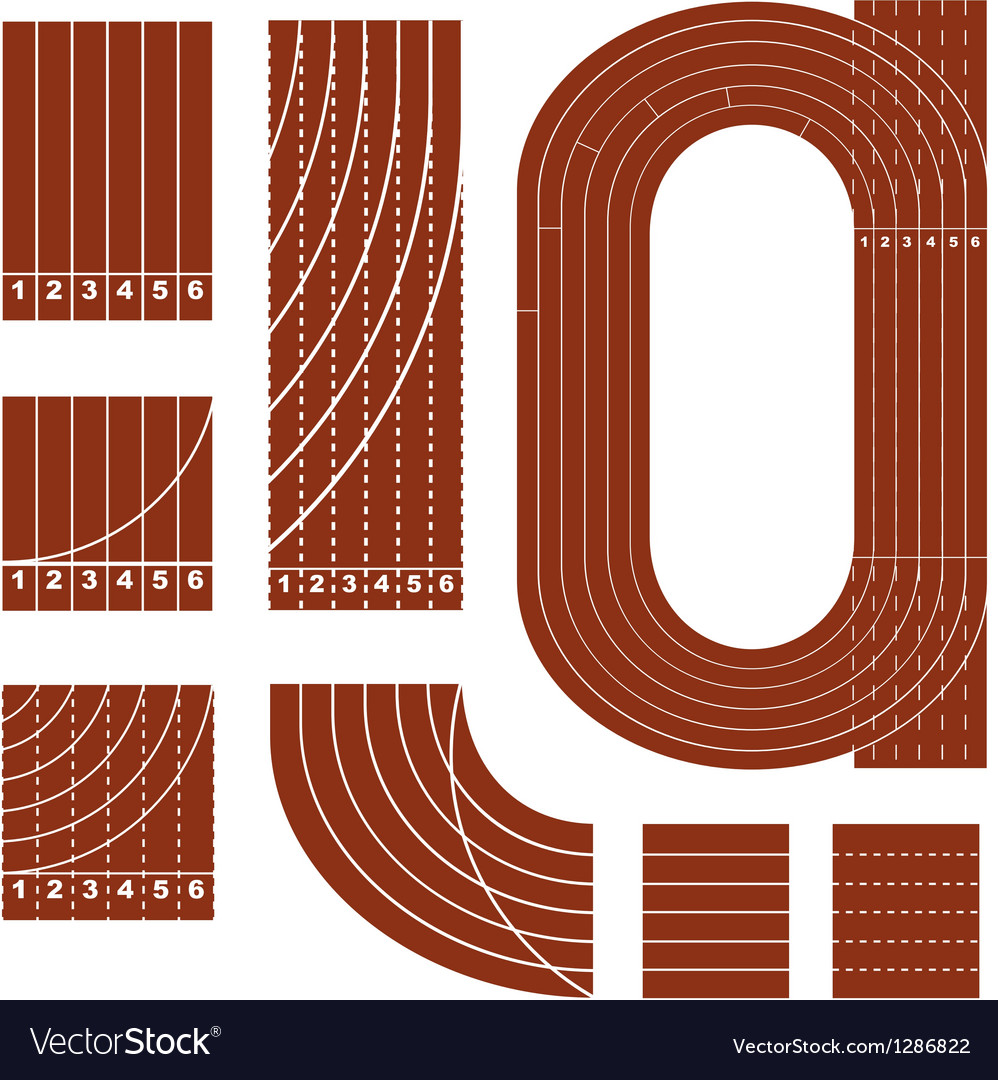 Straddle
Year 8&9
Term 3 + 4
Counterbalance
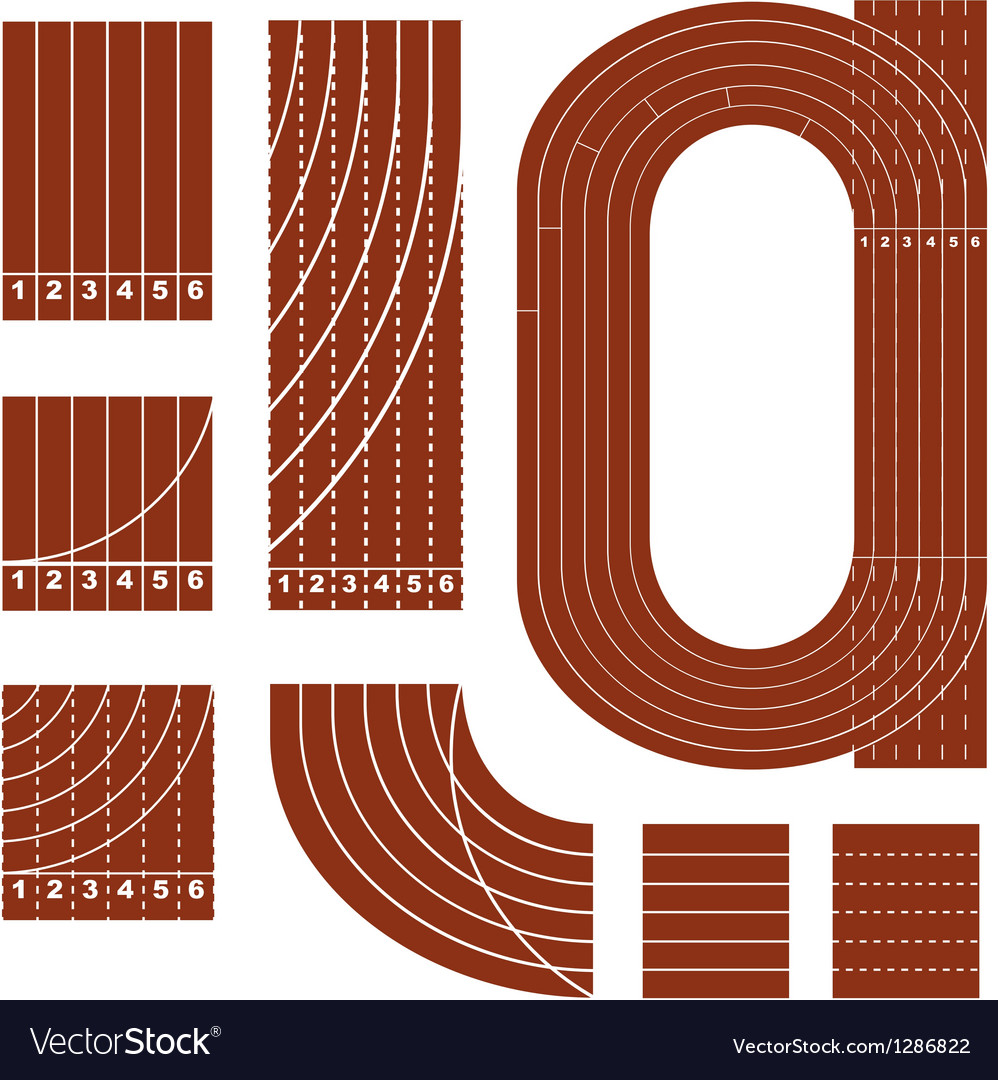 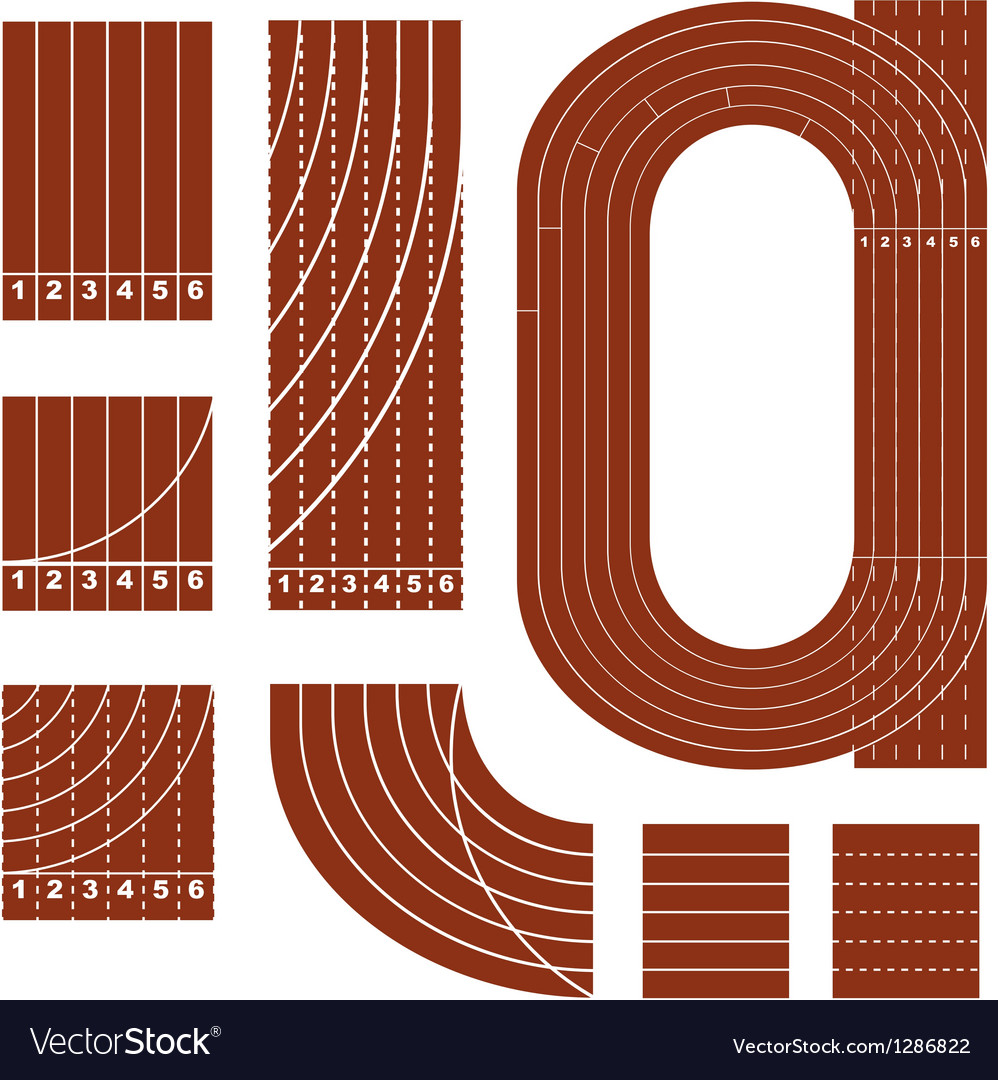 Forward Roll
Foul
Referee
Awareness
Travel
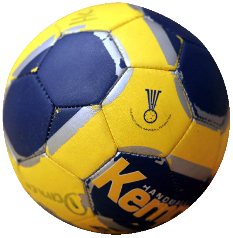 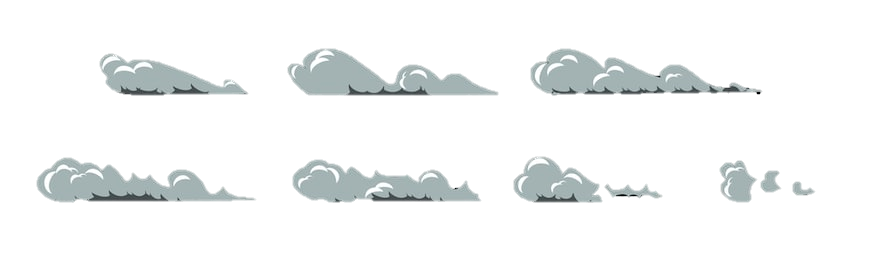 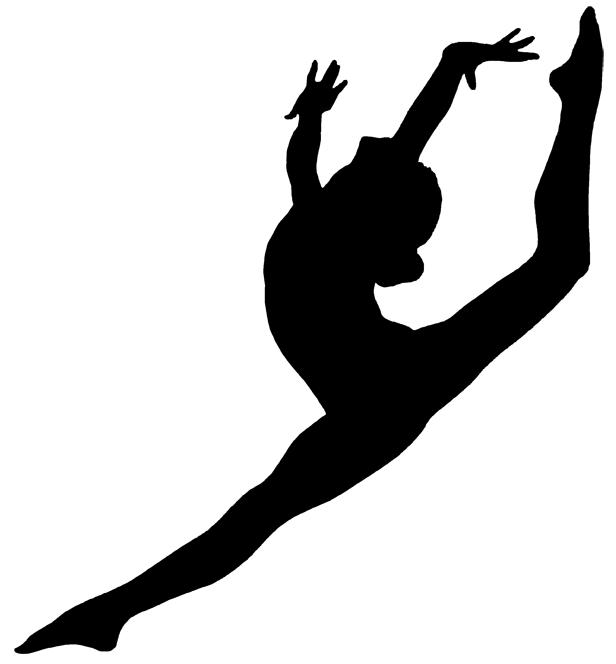 Goal Throw
MOTIVATION
Gymnastics
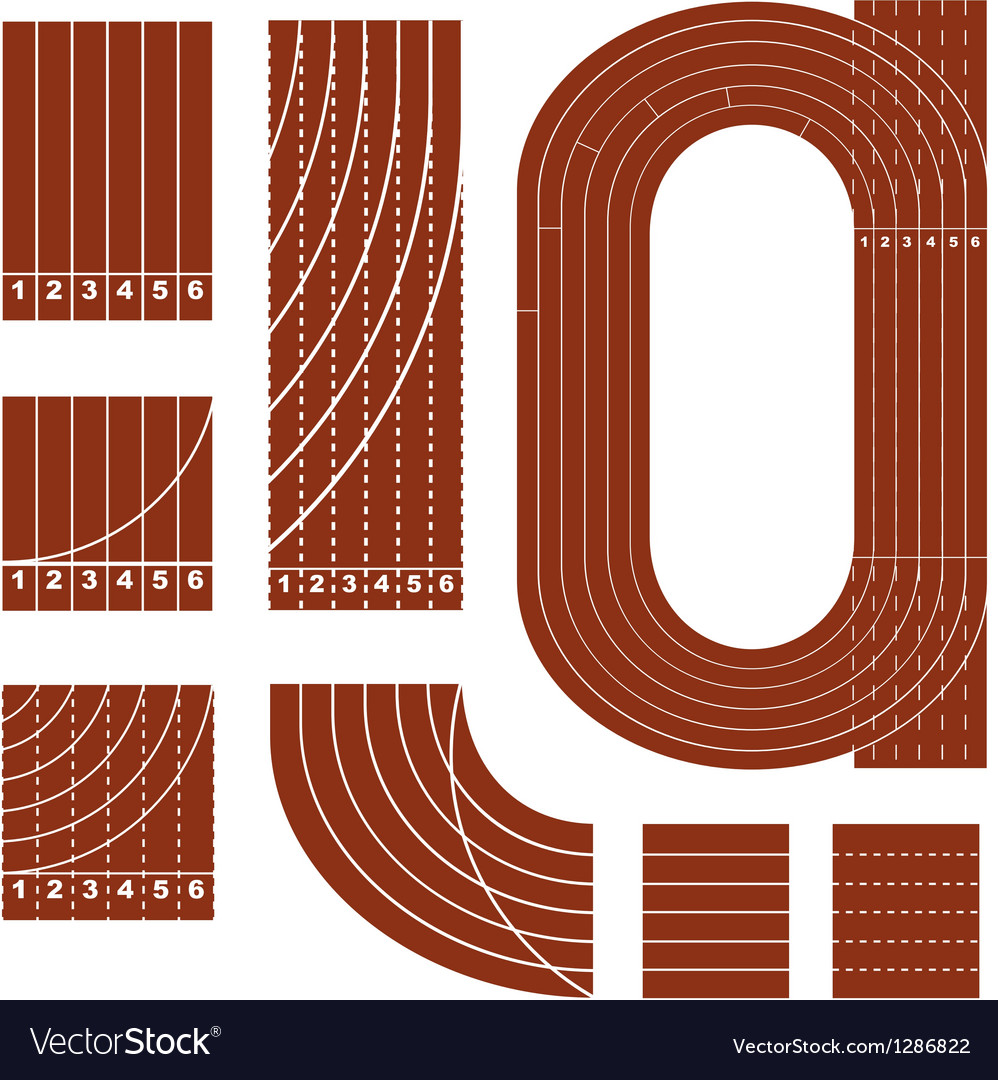 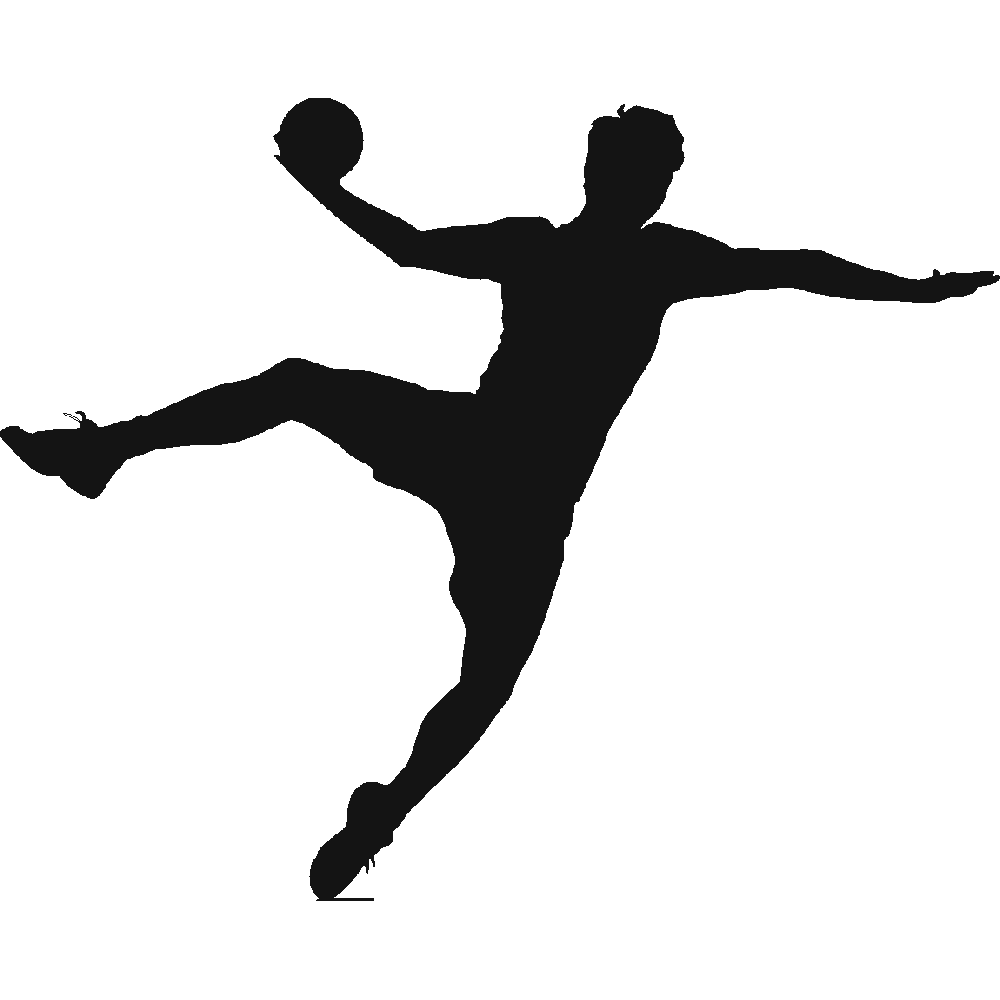 Double Dribble
Balance
Cartwheel
Passion
Apparatus
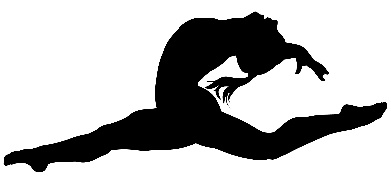 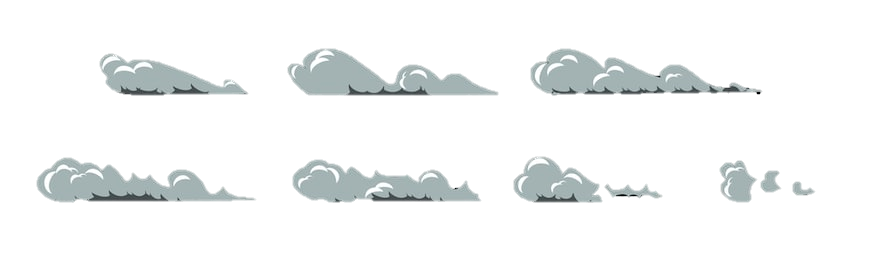 Sequence
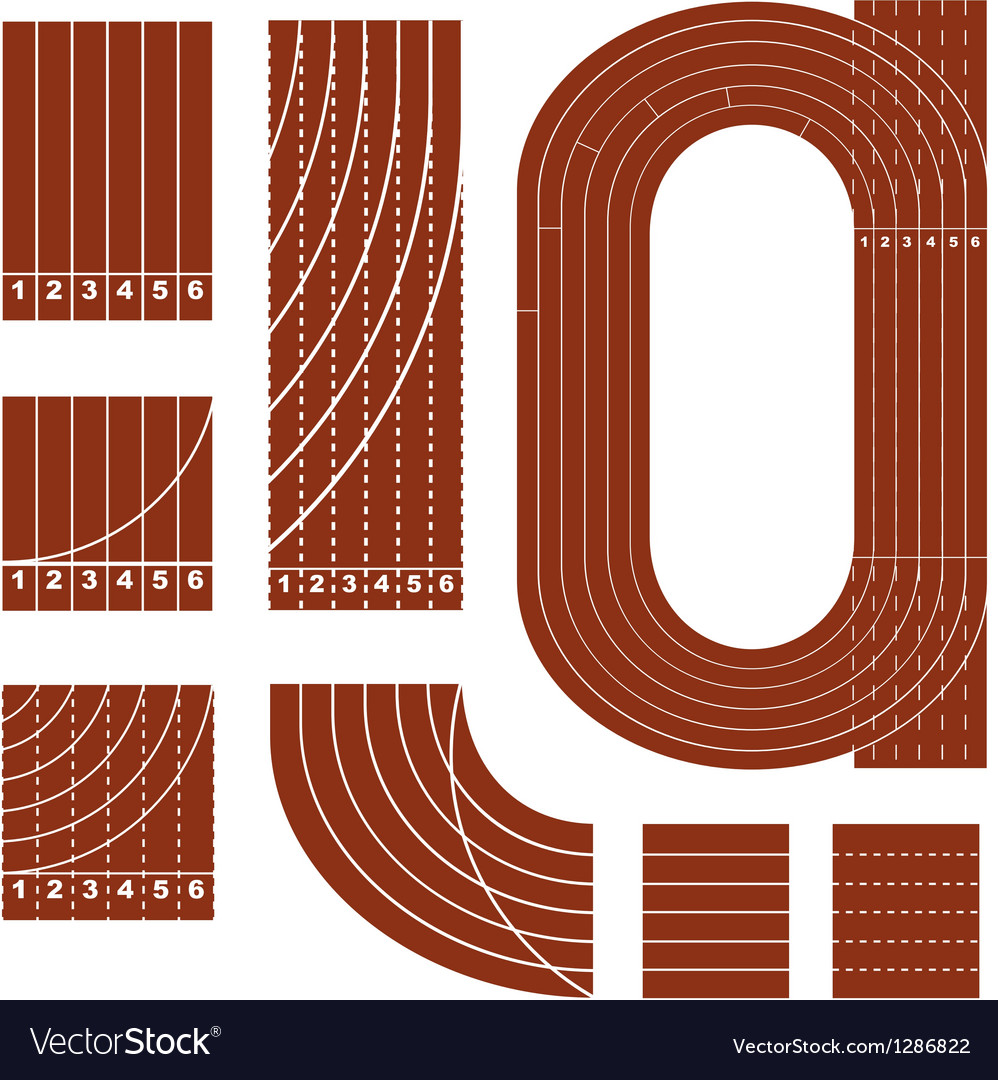 Tuck
Pike
Handball
Good Motivator
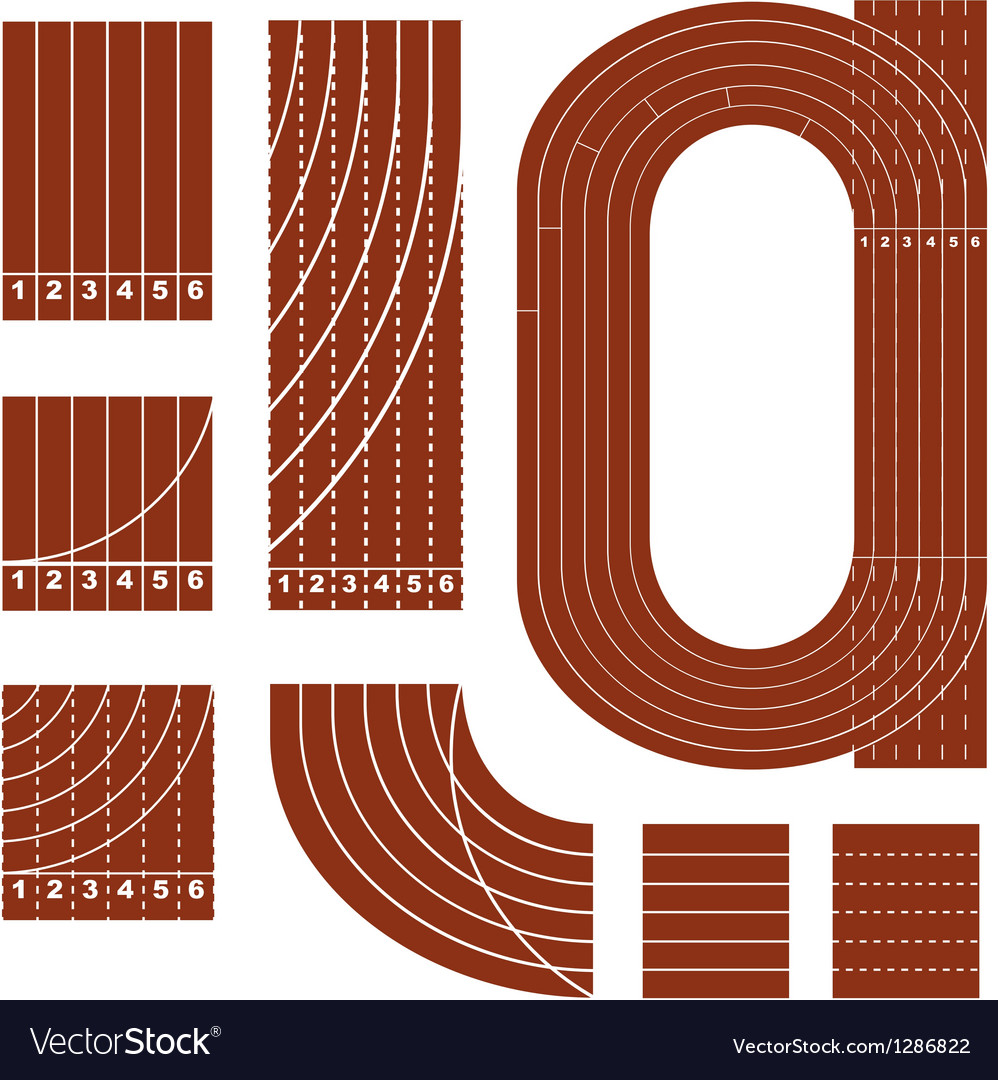 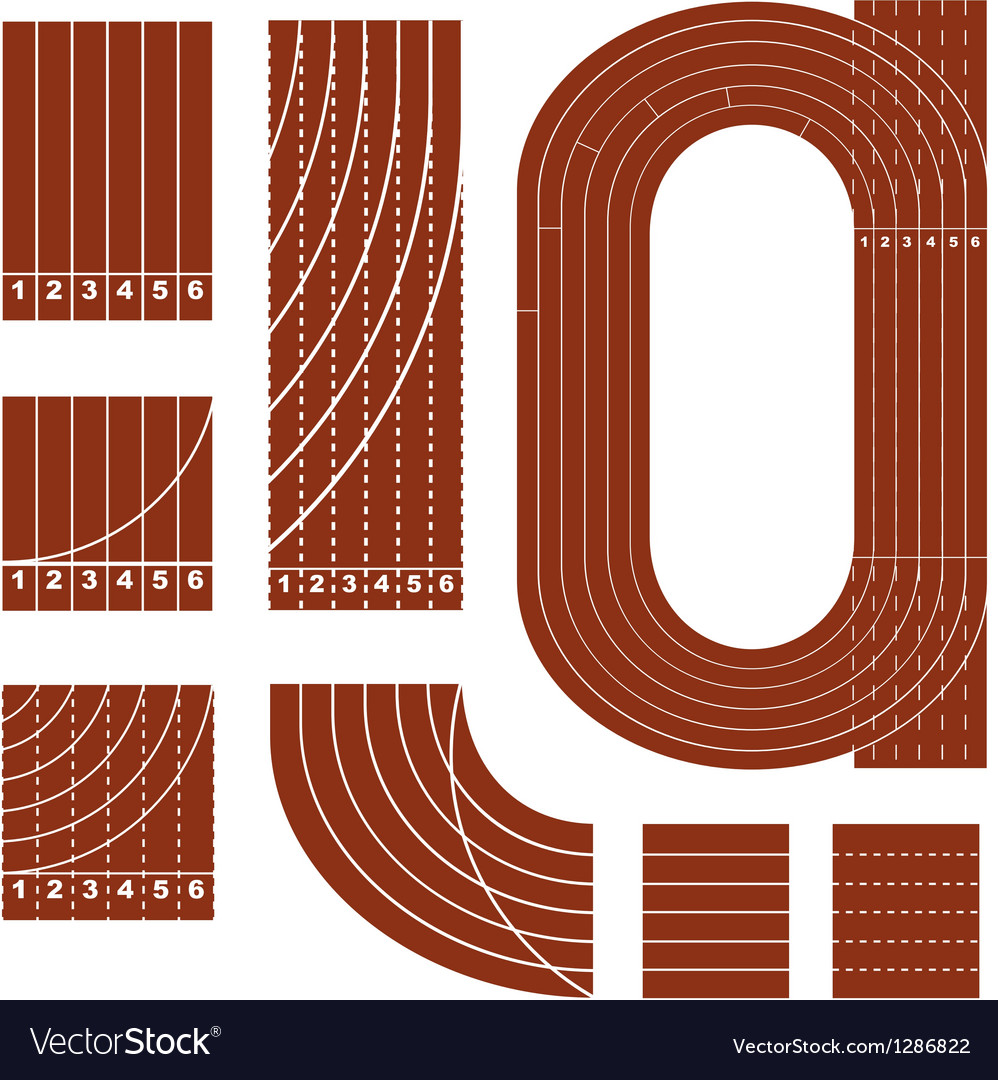 Circuits
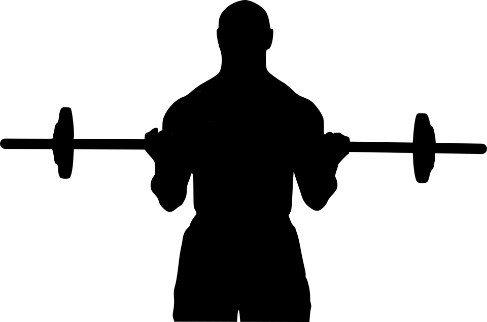 Treadmill
Weight Training
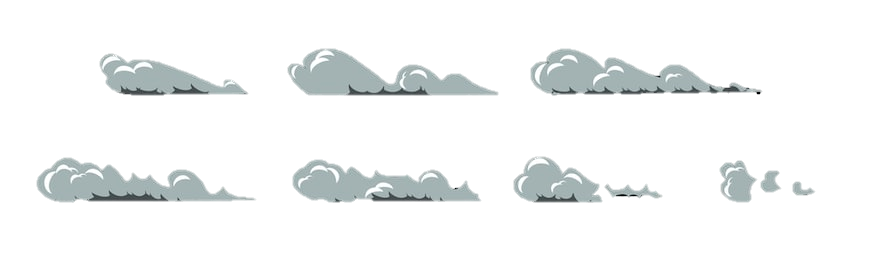 Penalty
Health 
Related Fitness
Free Throw
Block
COMMUNICATION
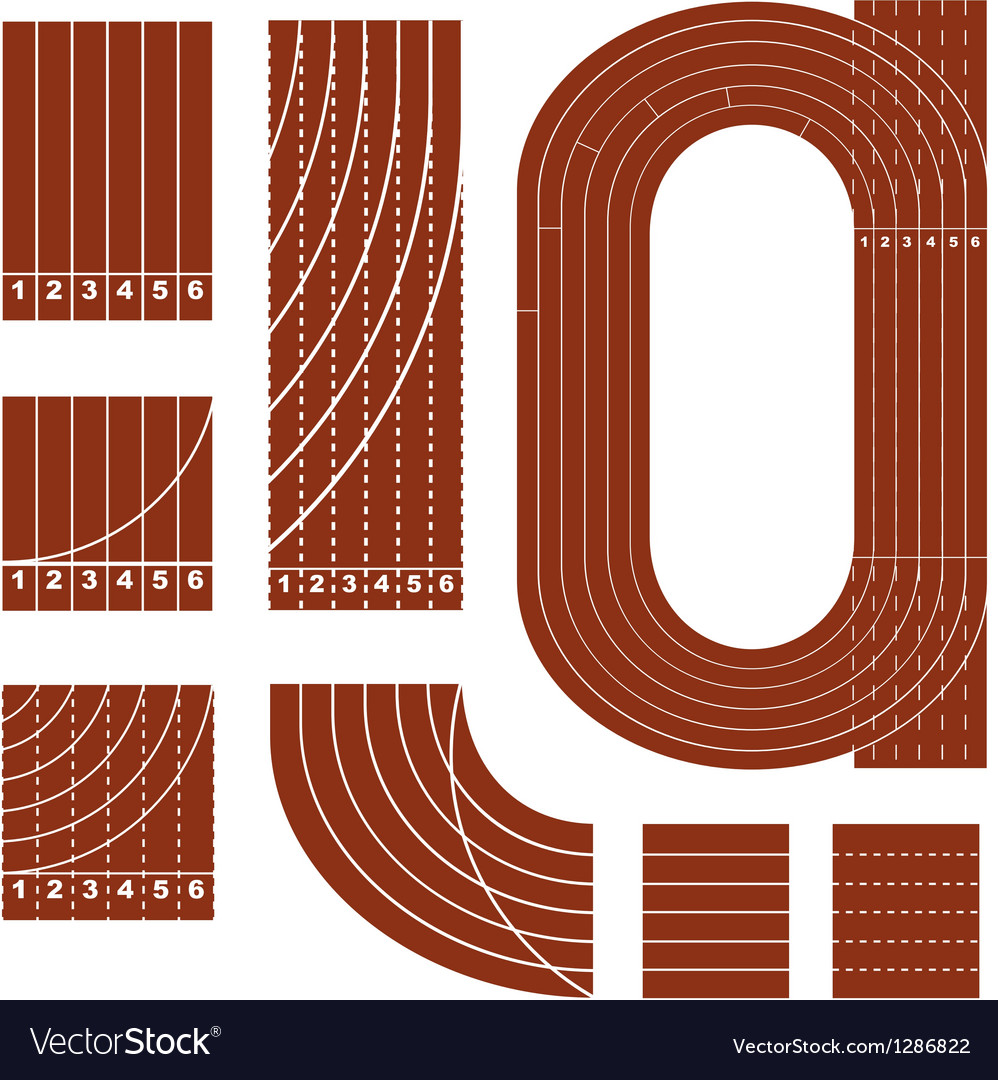 Cardiovascular Endurance
Heart Rate
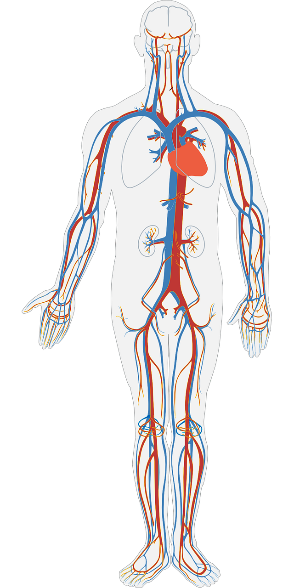 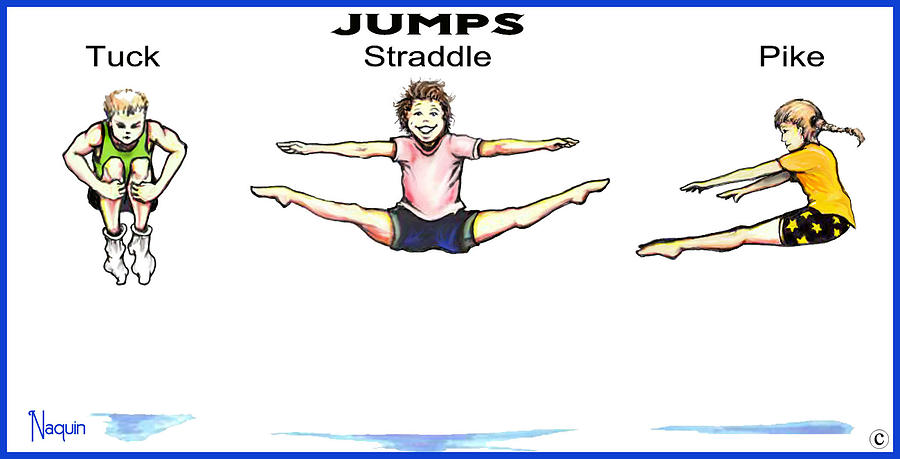 Effectiveness
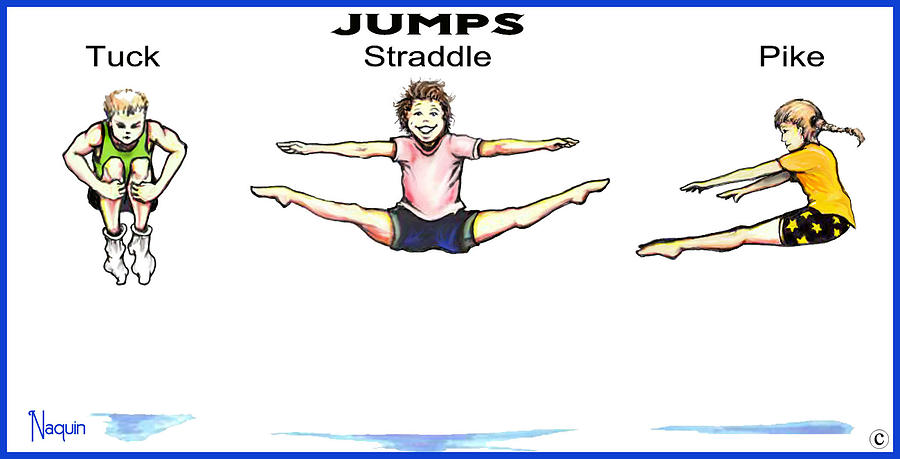 Training Methods
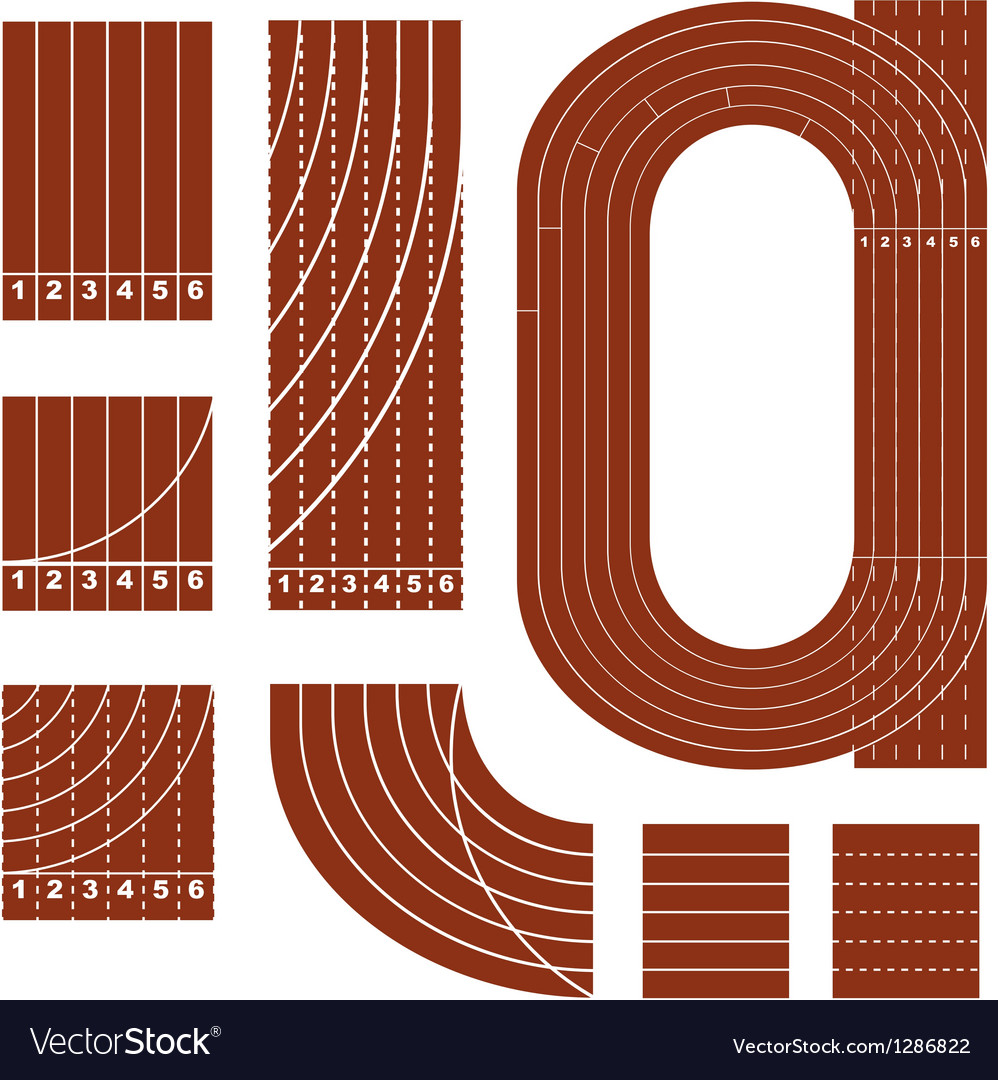 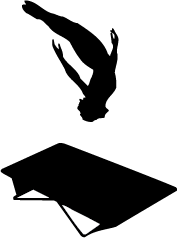 Effects of Exercise
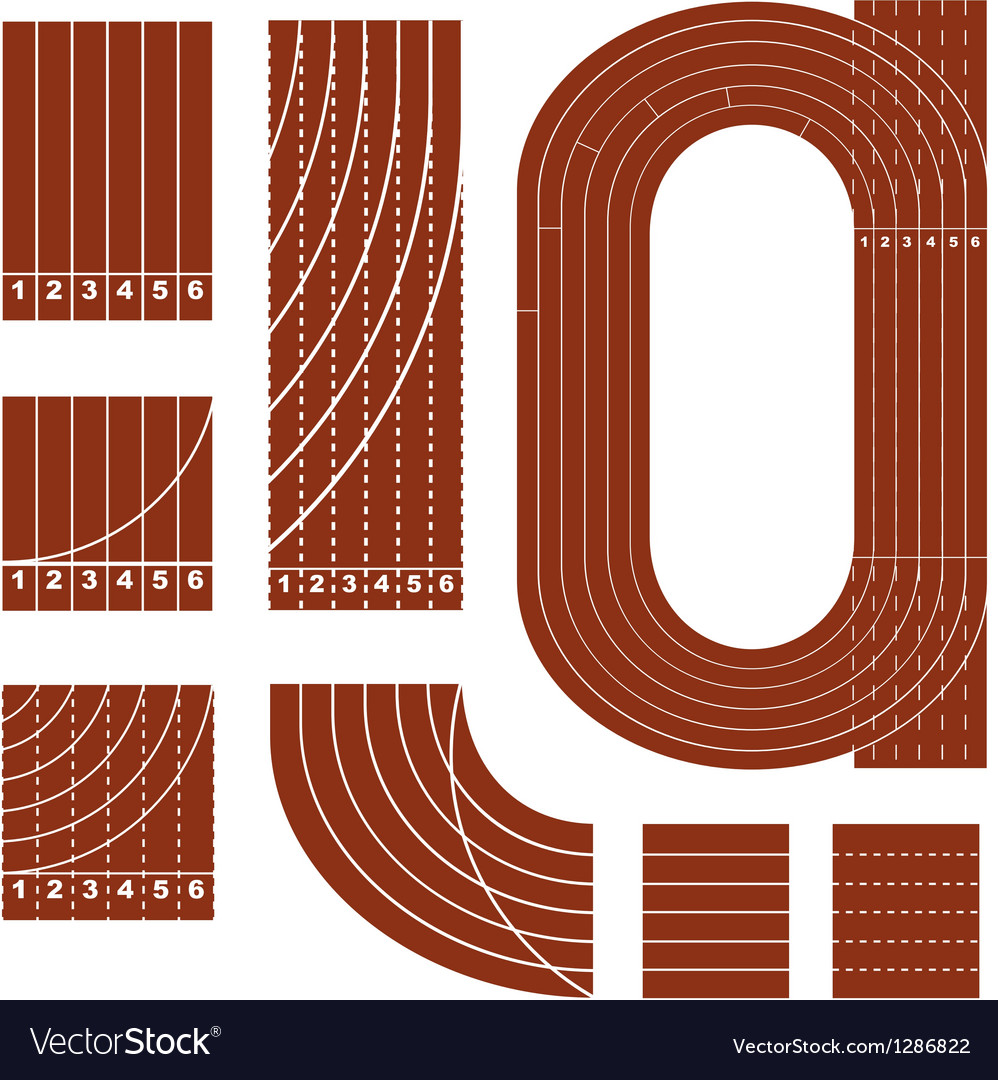 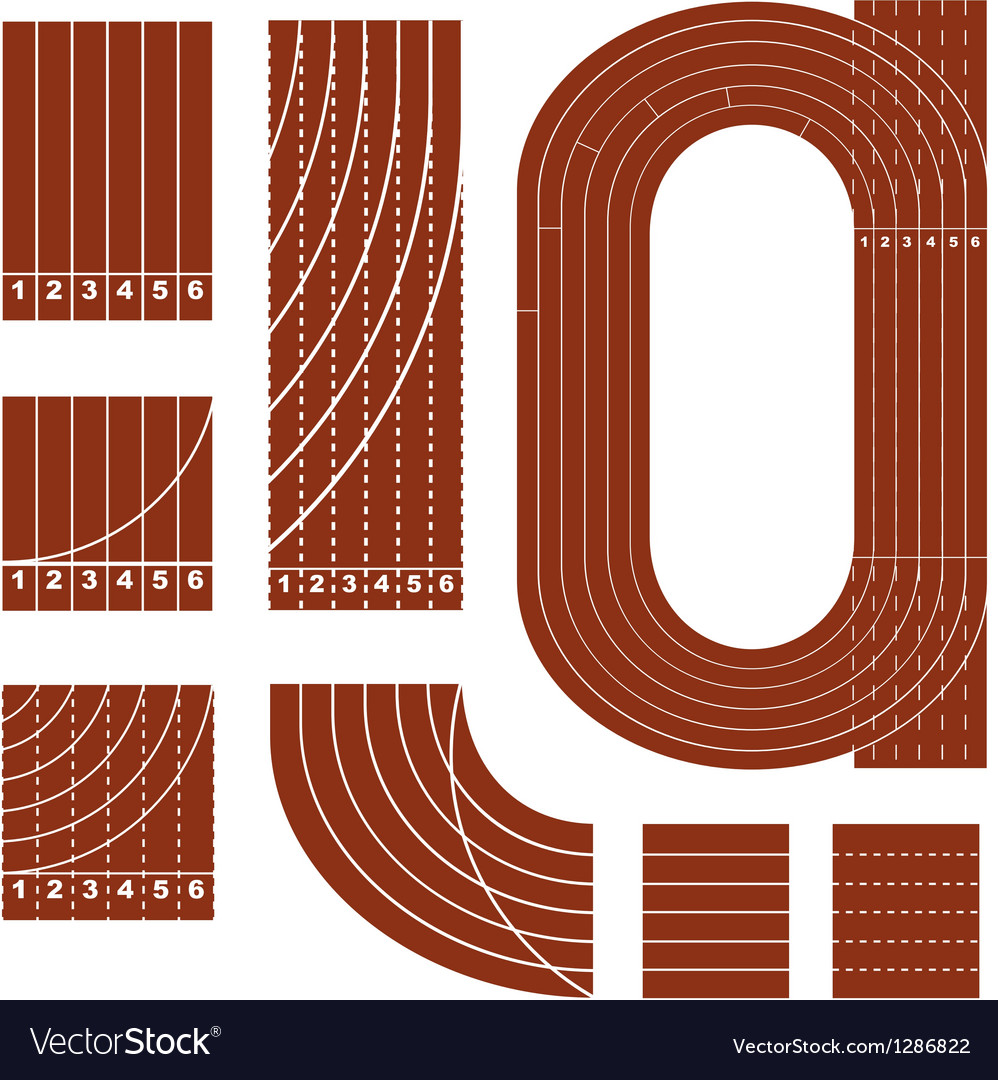 Straight Jump
Consistency
Front Drop
Swivel Hips
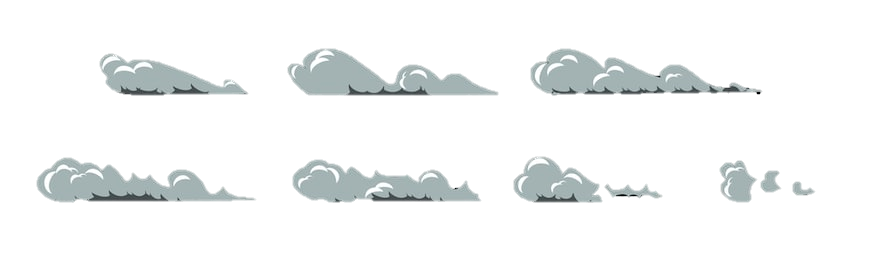 KNOWLEDGE
Trampolining
Somersault
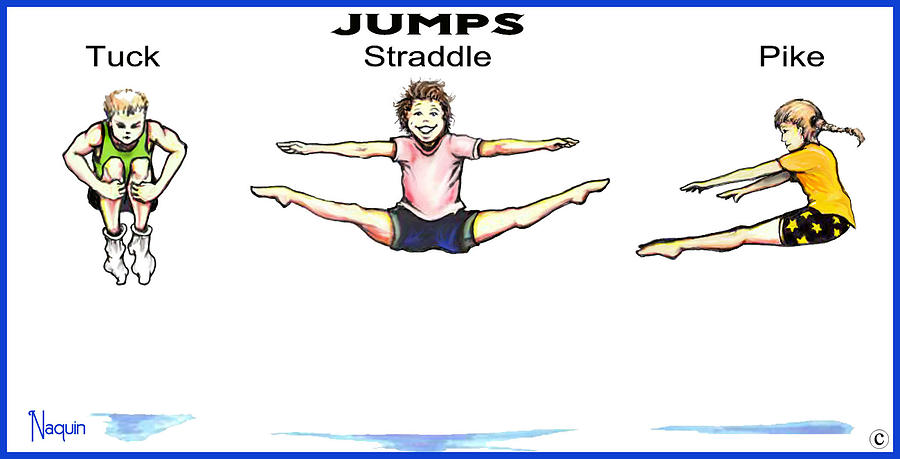 Decision Making
Seat Drop
½ Turn
Back Drop
Full Turn
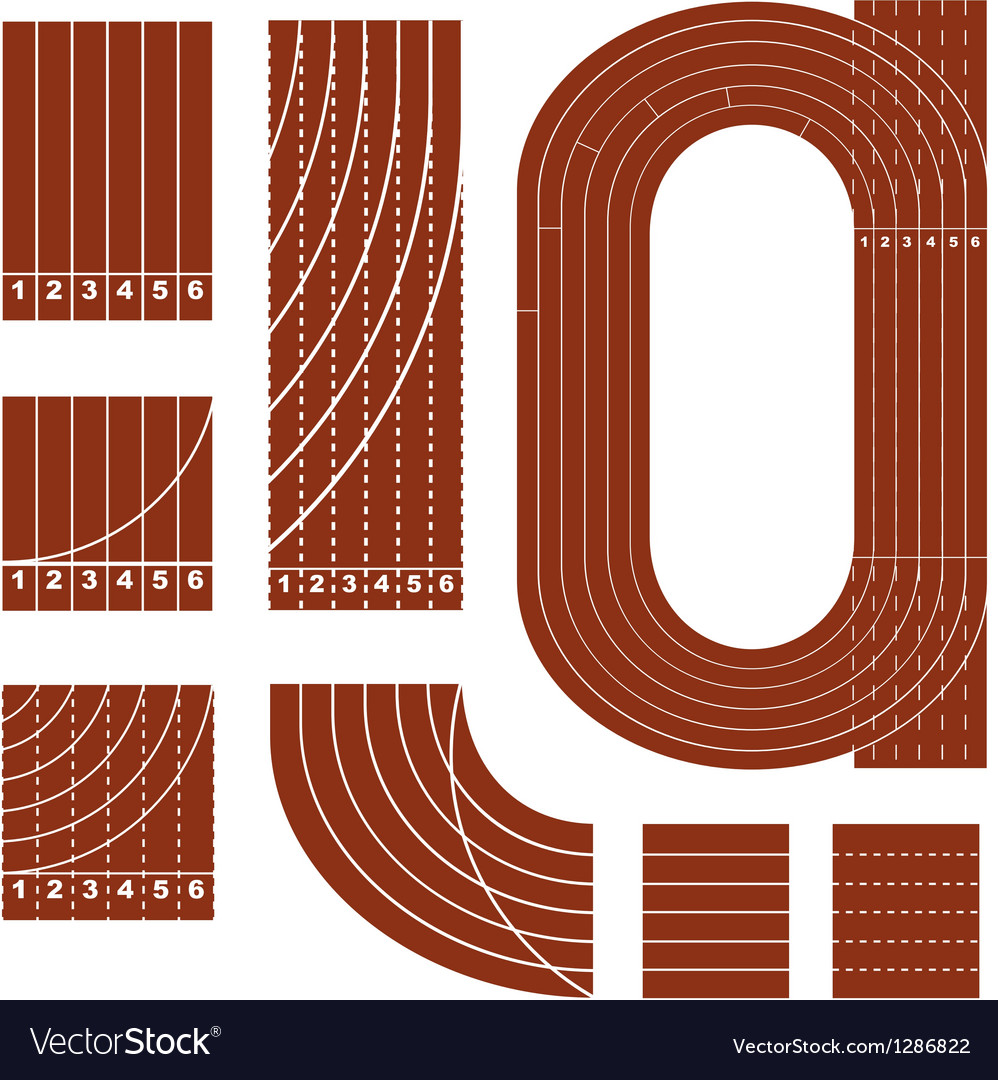 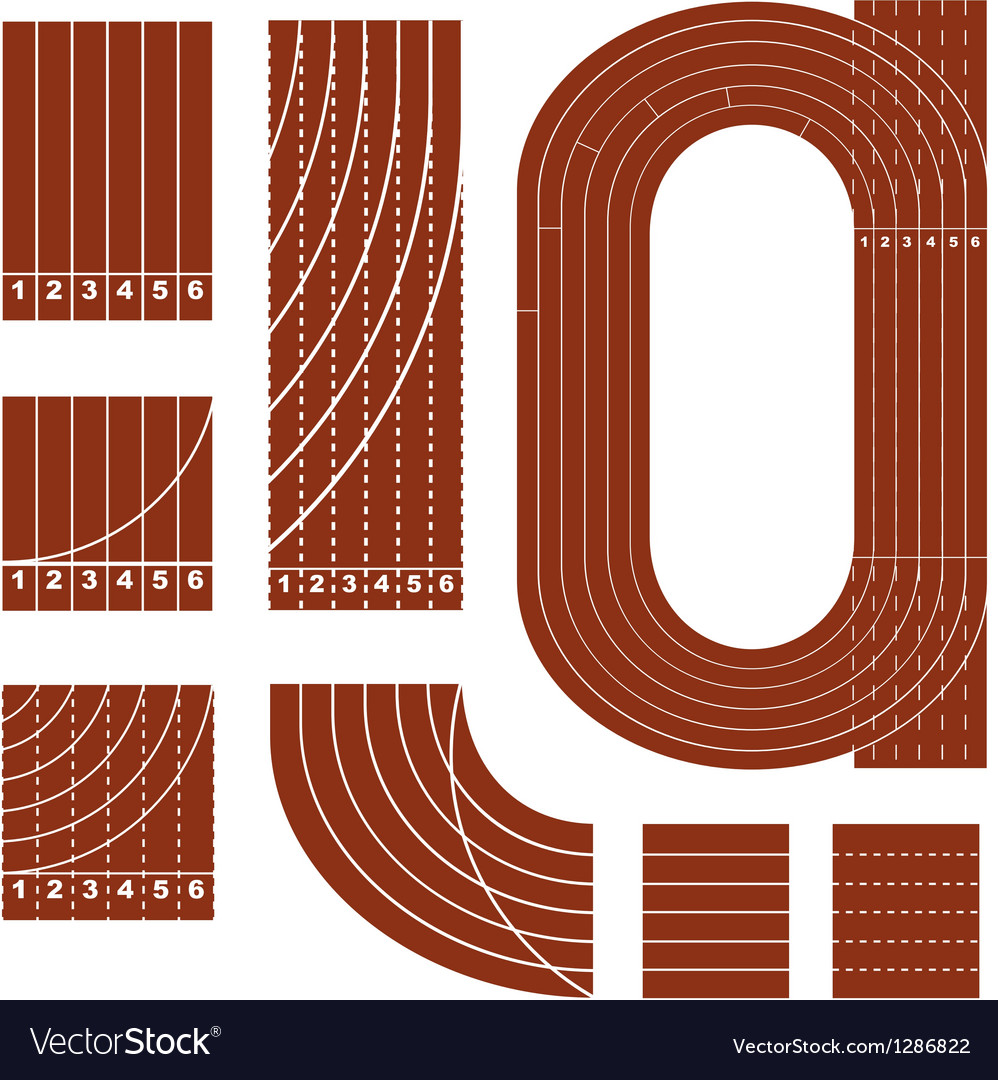 1500m
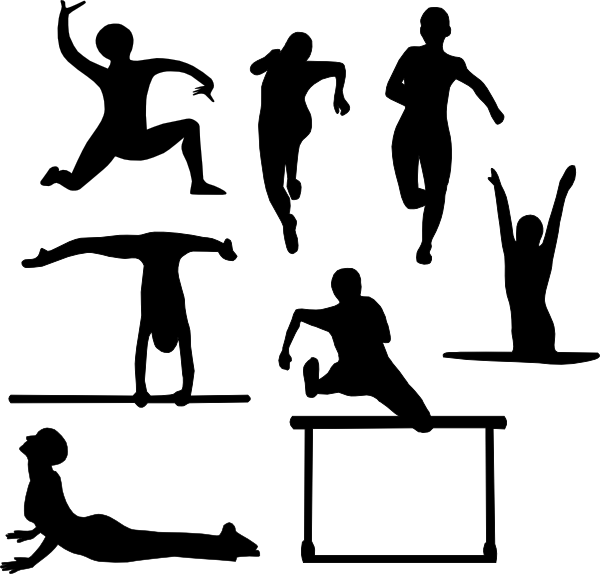 Warm Up Characteristics
High Jump
Year 8&9
Term 5 + 6
Long Jump
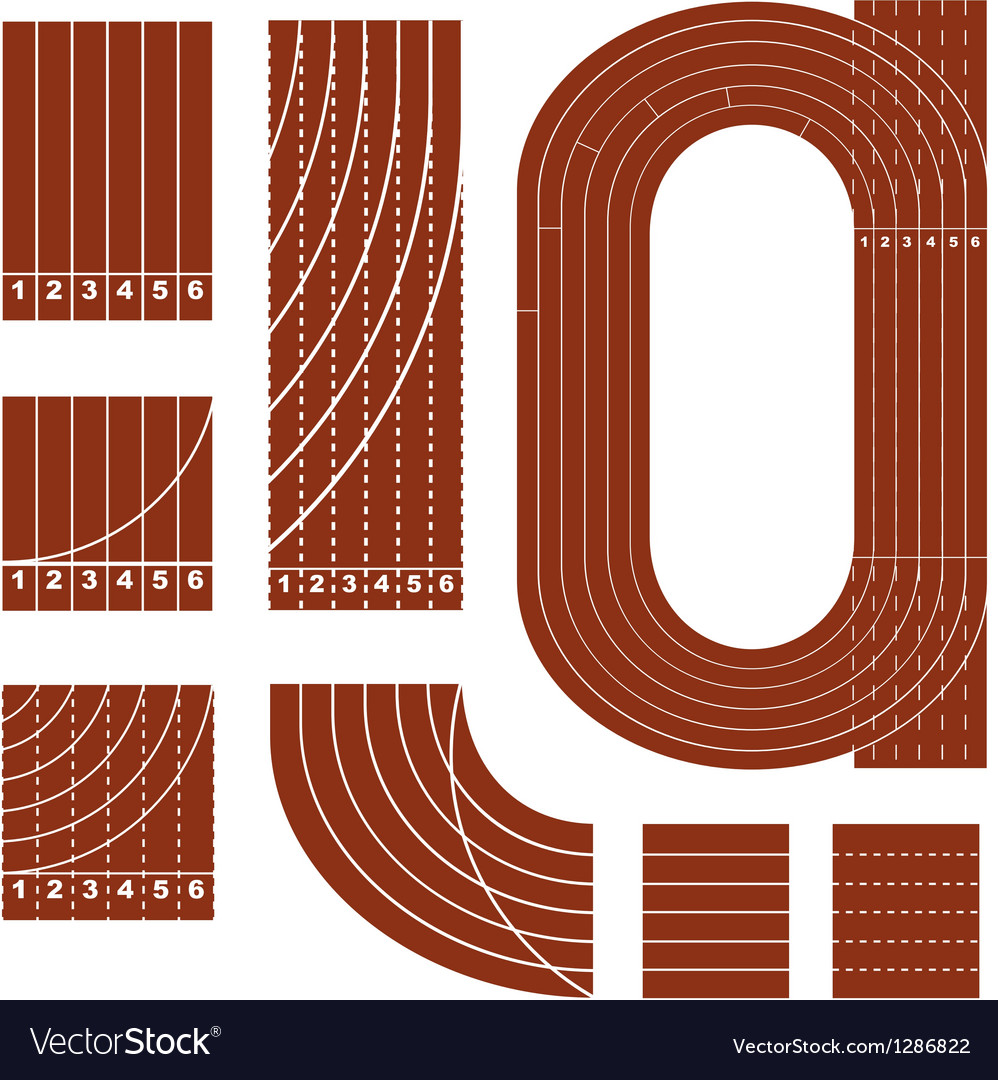 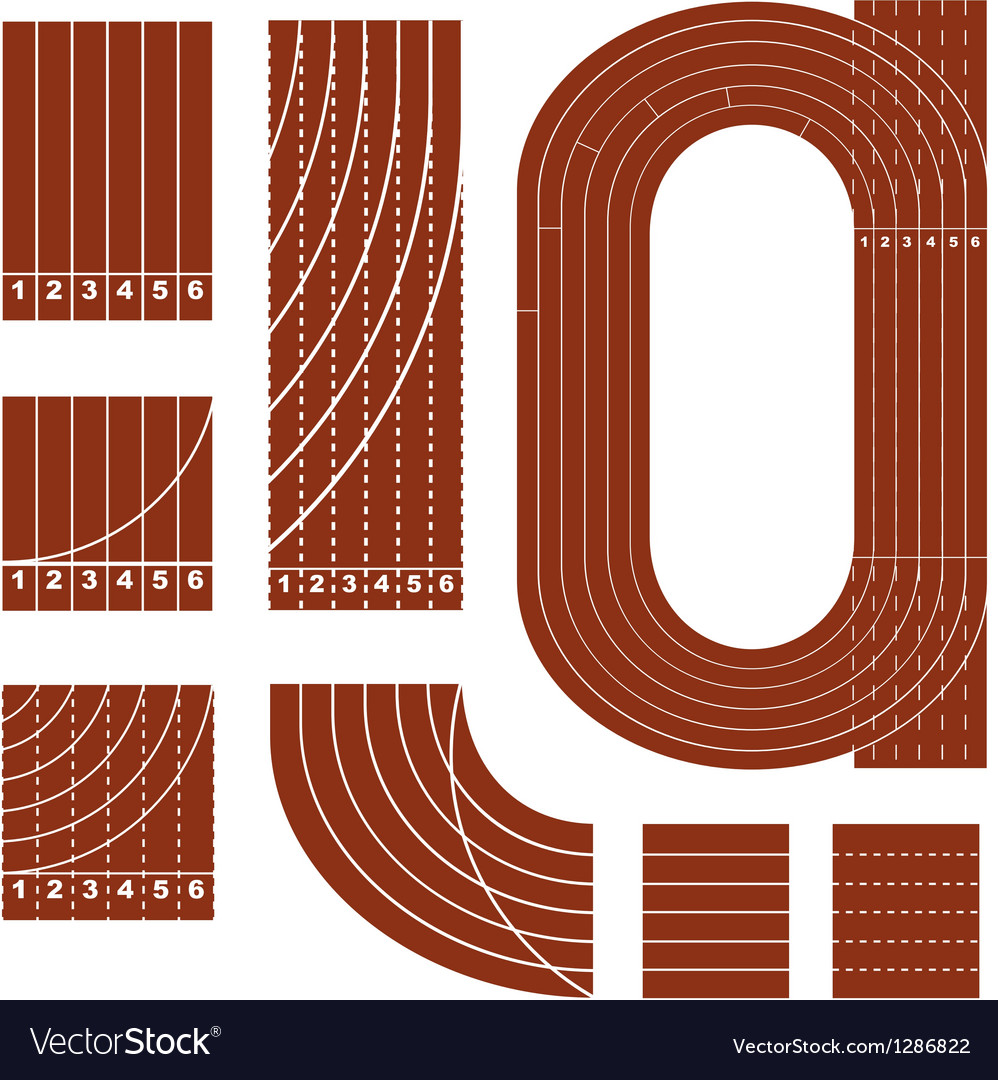 Hurdles
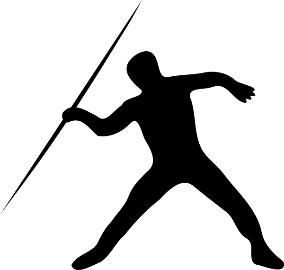 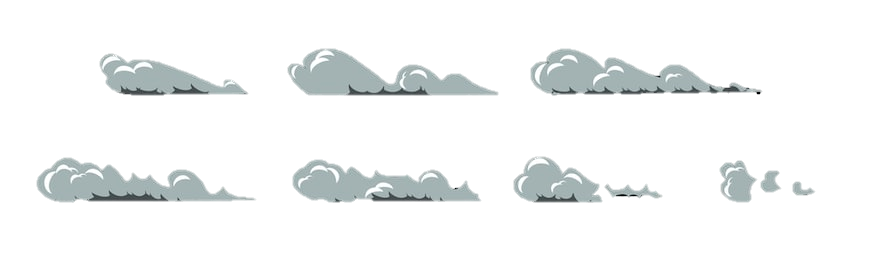 ENTHUSIASM
Athletics
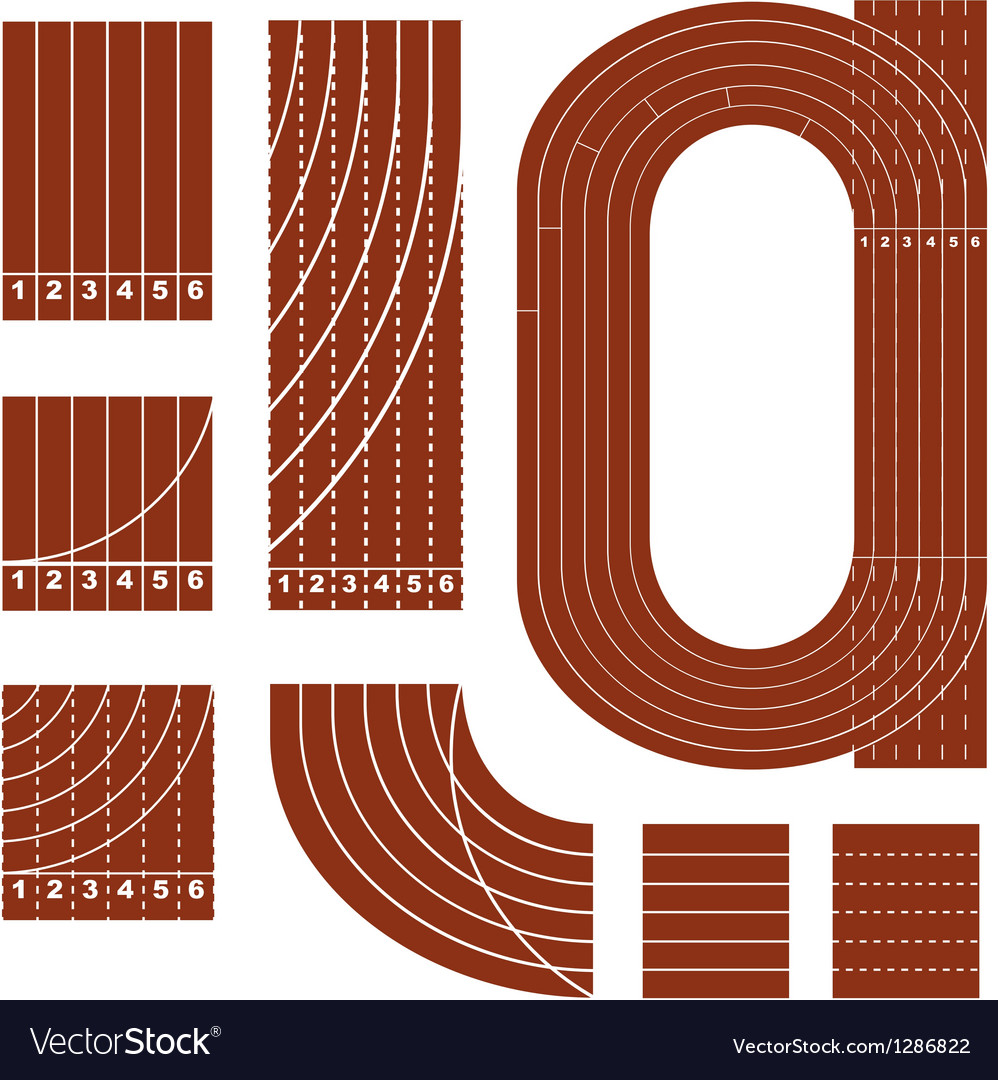 Triple Jump
Shot Putt
Javelin
Cool Down Characteristics
½ Rounder
Relay
800m
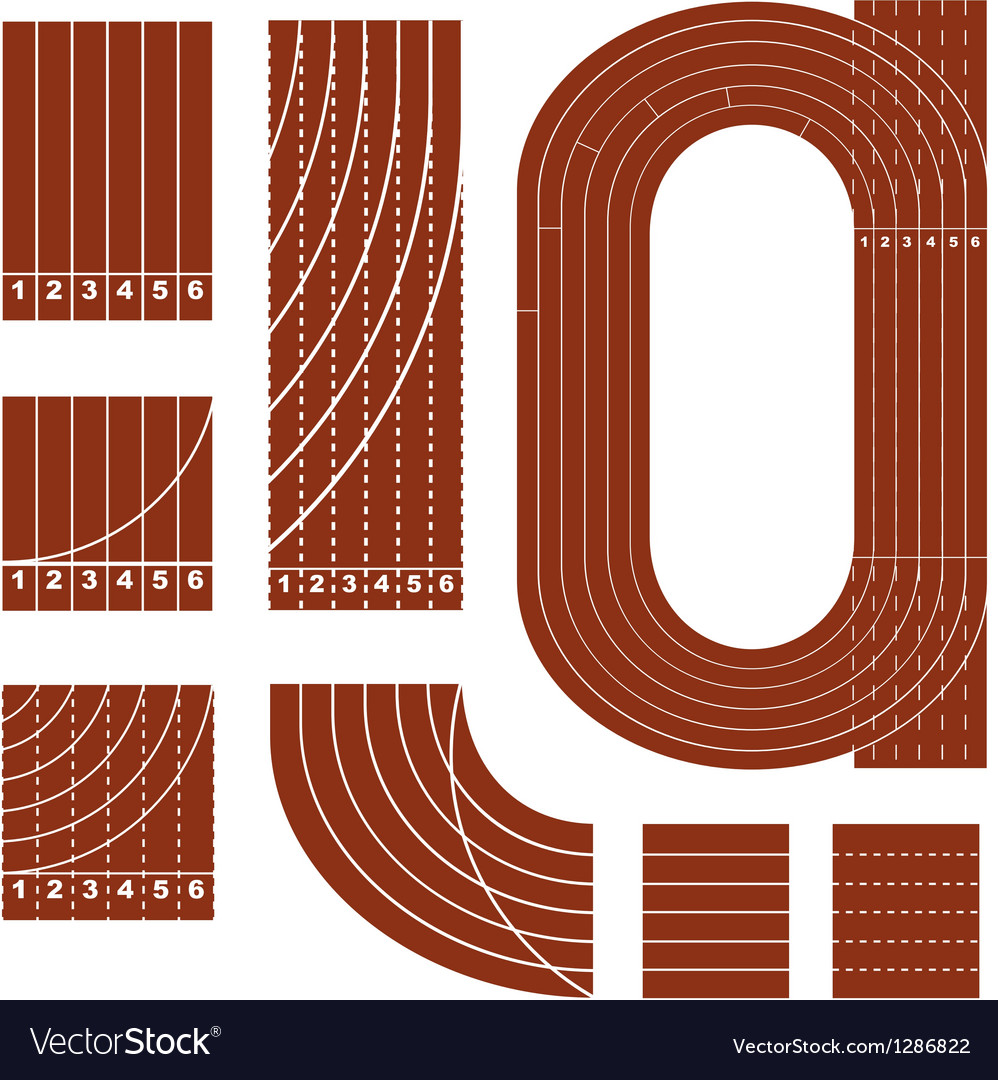 Sprint
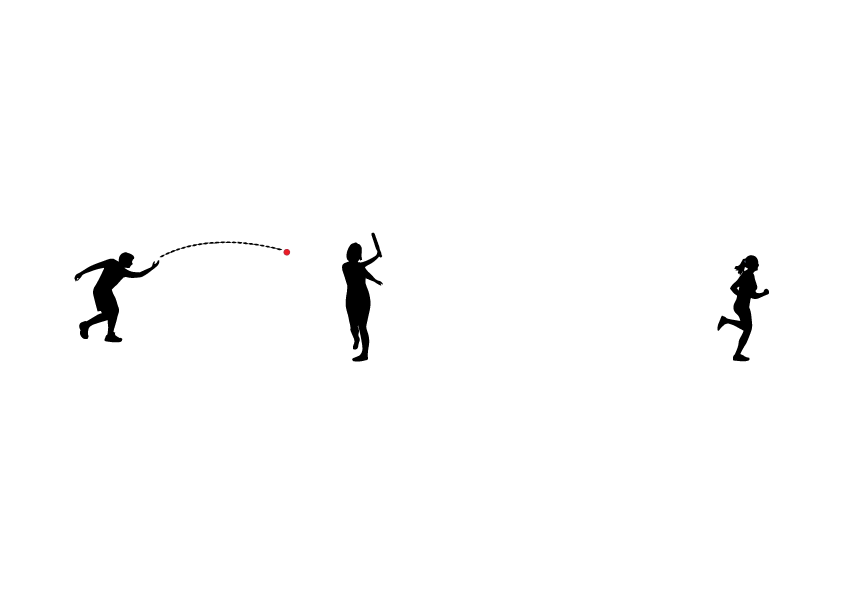 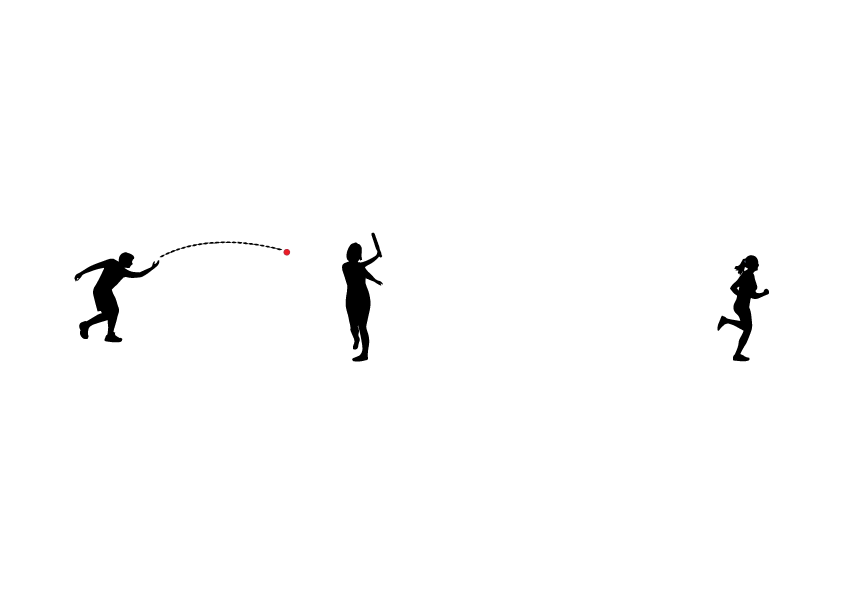 Base
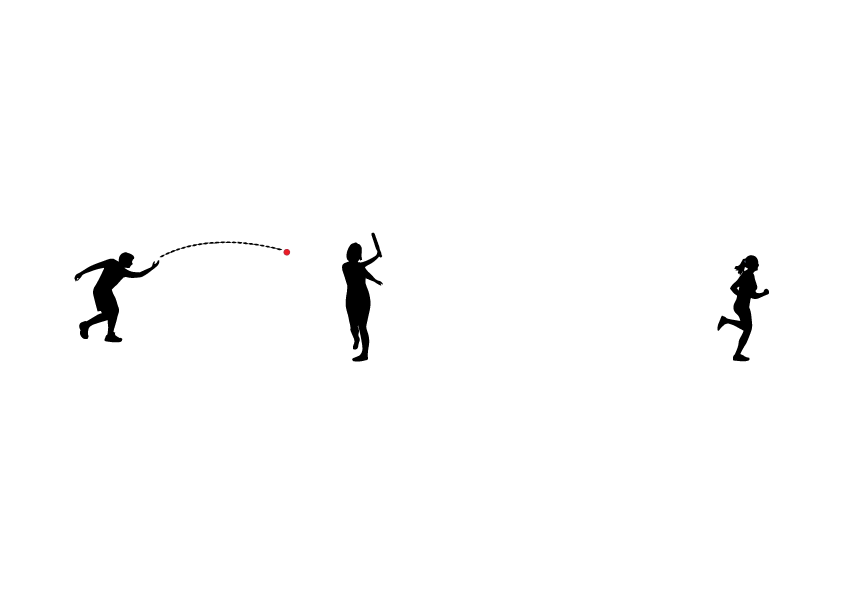 Batter
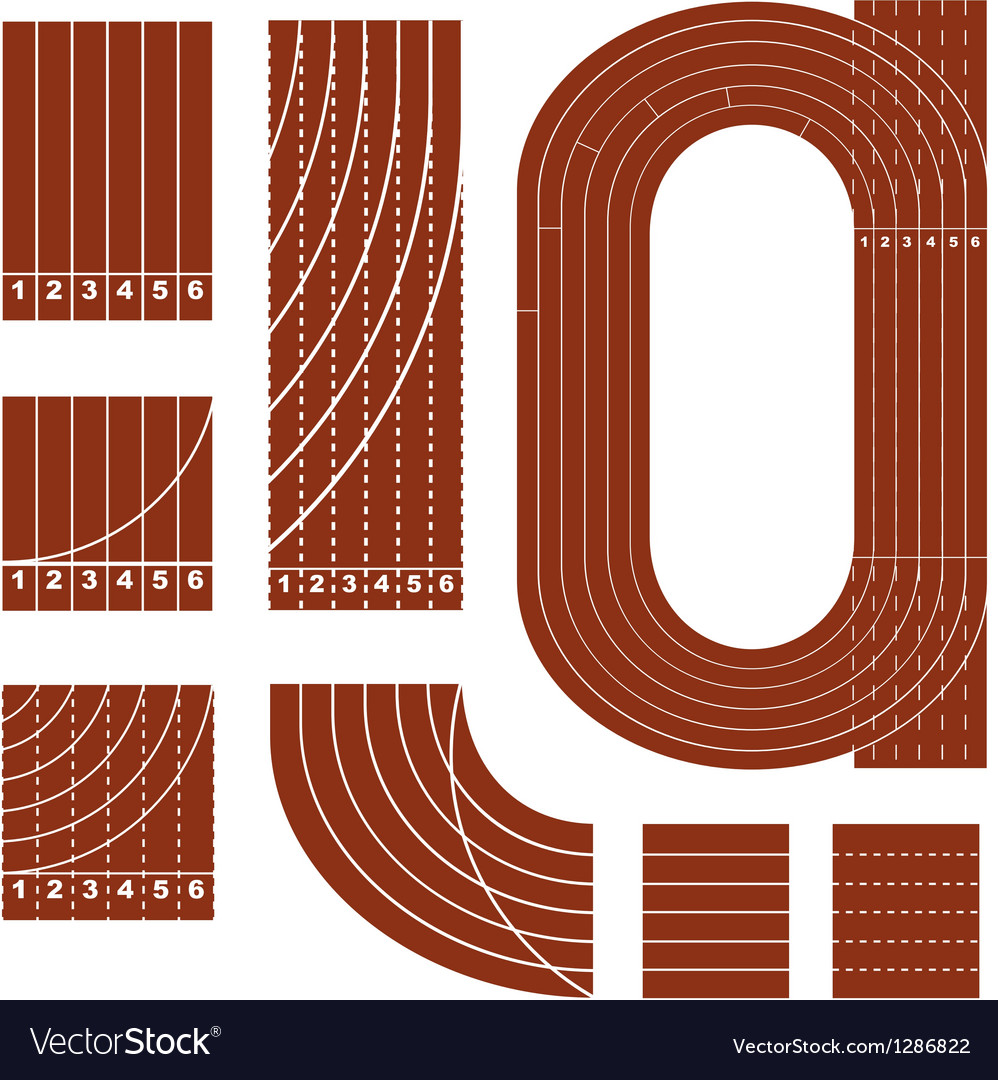 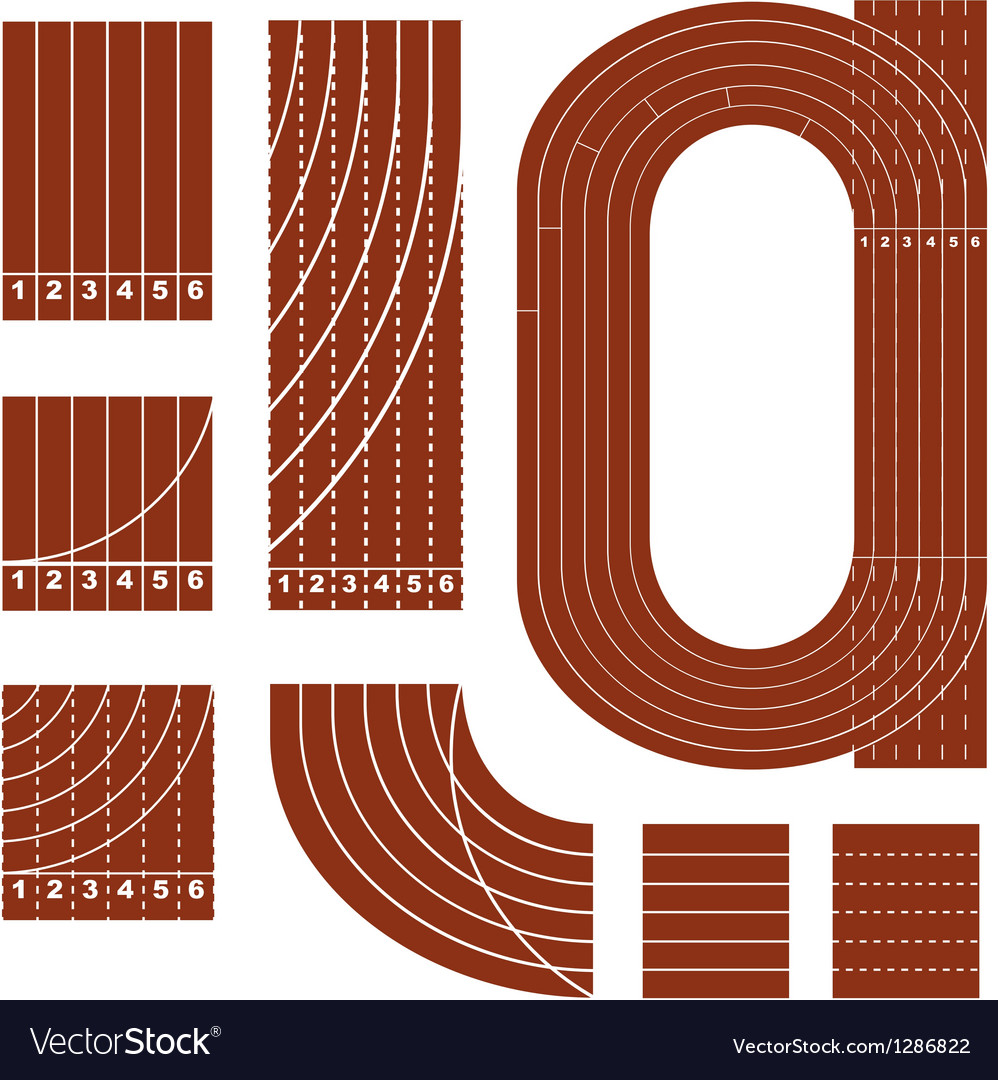 Obstruction
Lead a Plenary
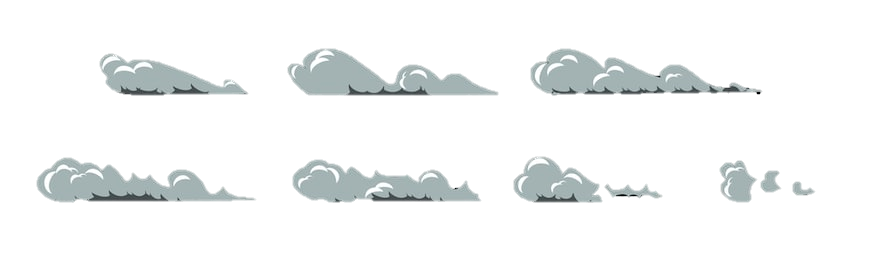 Fielder
CONFIDENCE
Rounders
Pull shot
Cut shot
Bowler
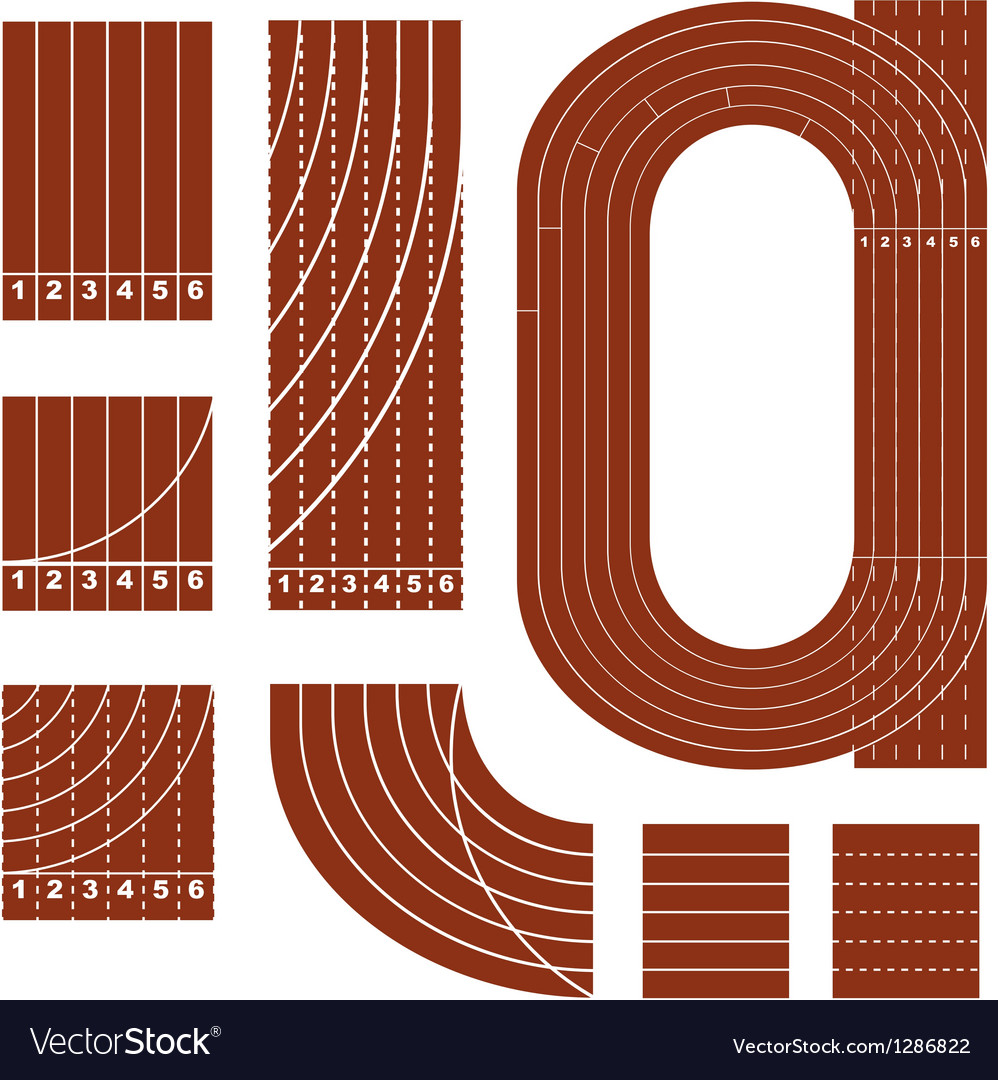 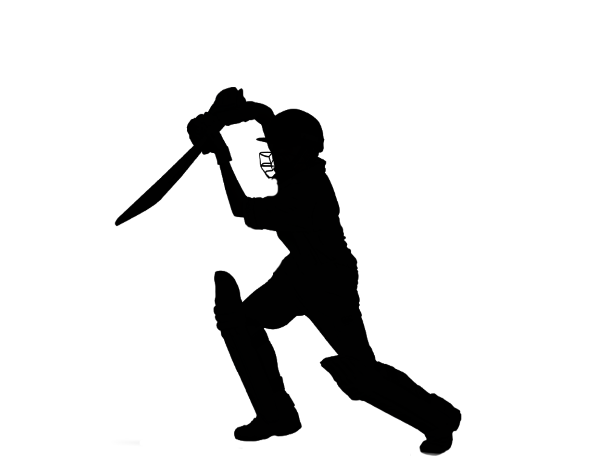 Drive
LBW
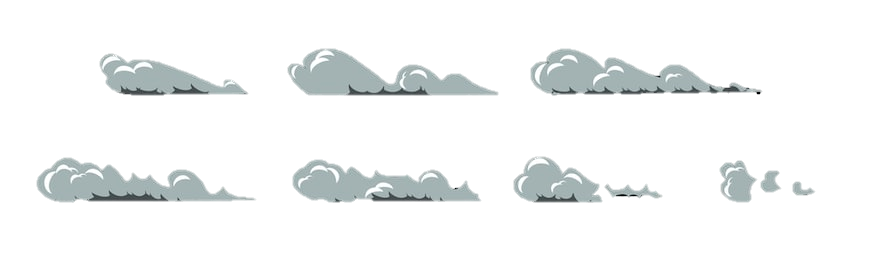 No Ball
Innings
Questioning
Teamwork
1 Rounder
Cricket
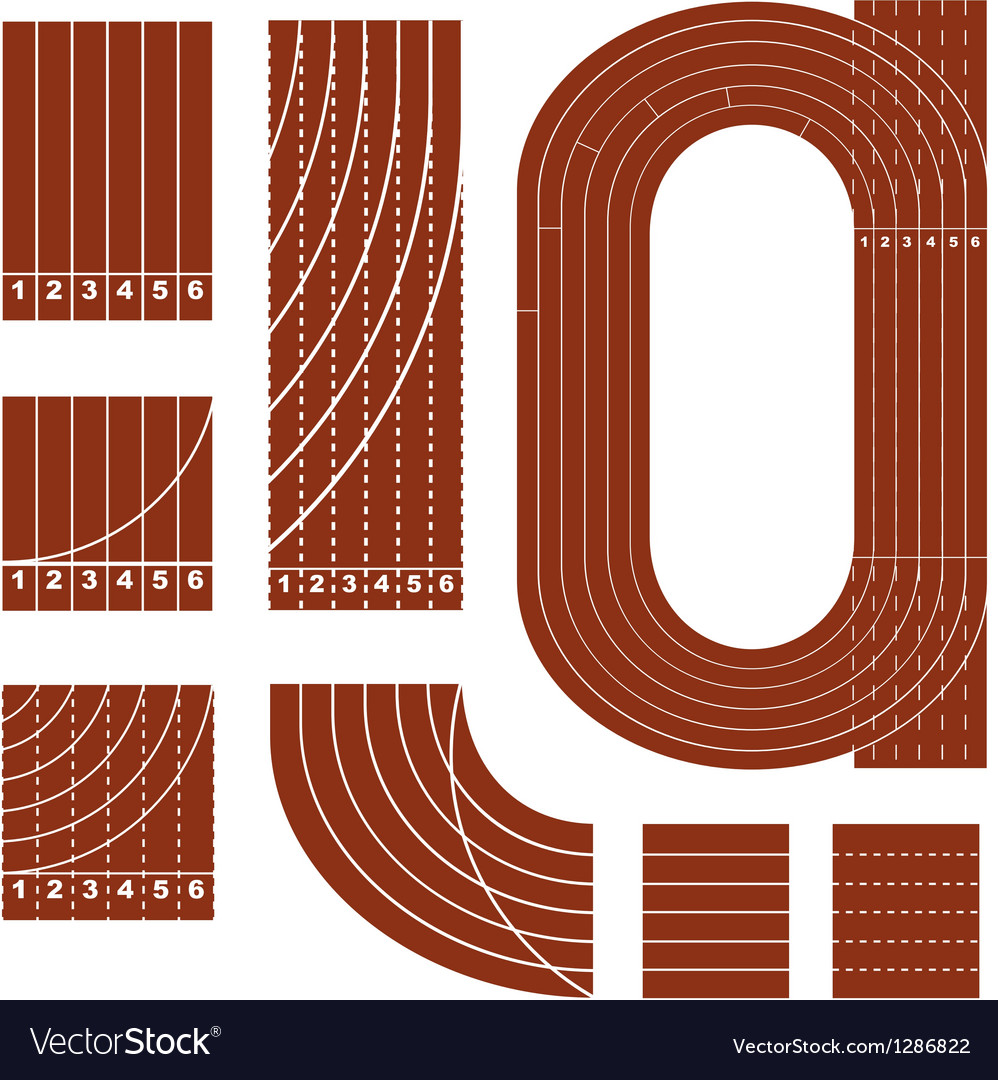 Backstop
Foul Ball
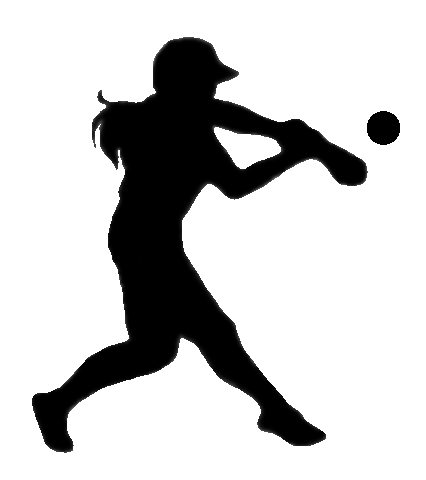 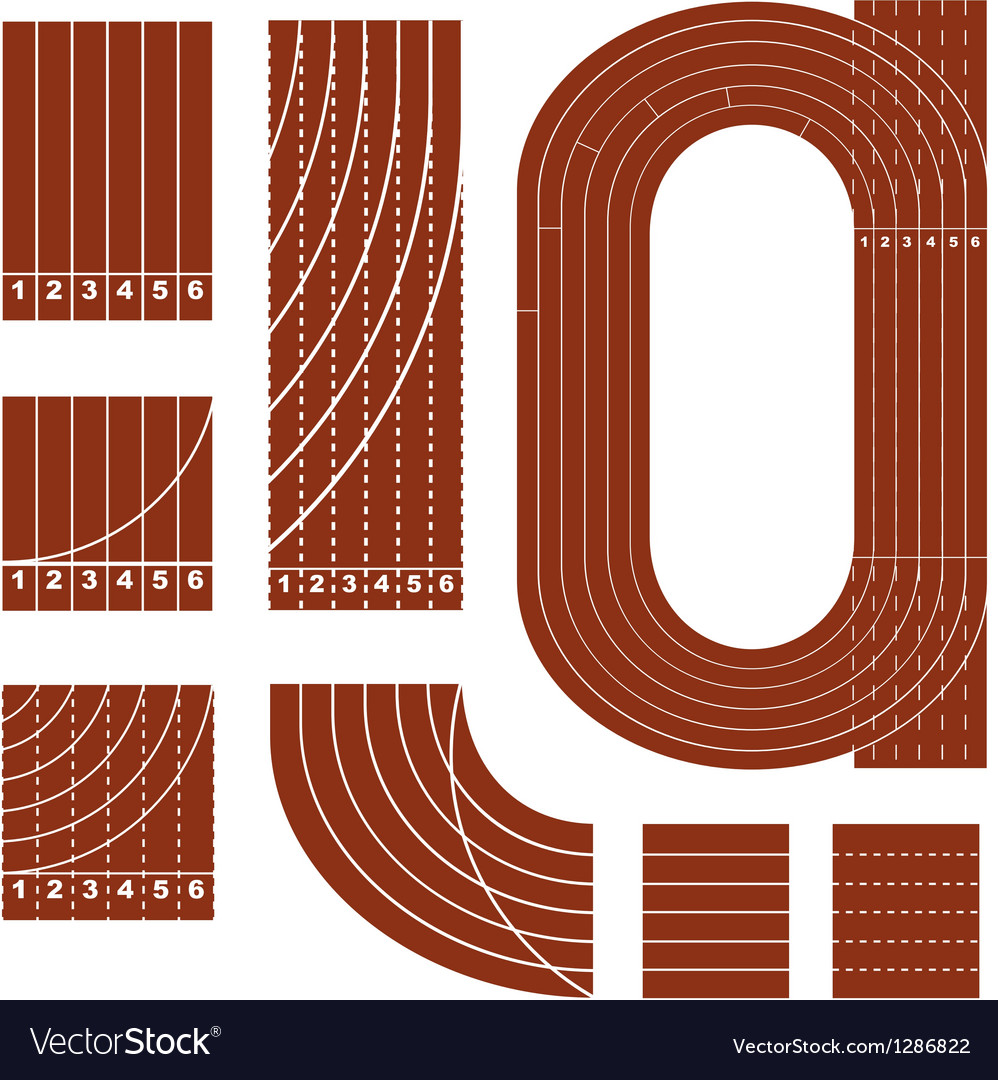 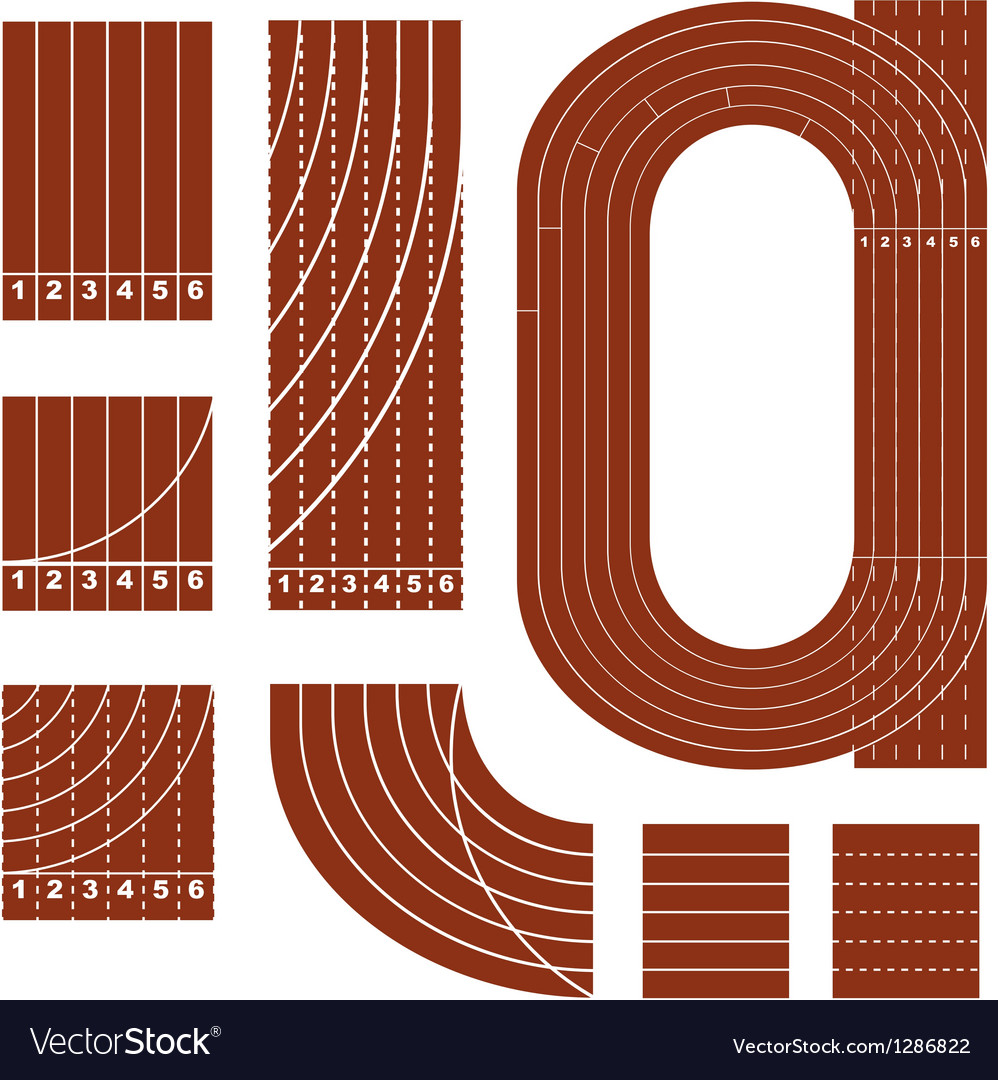 Seam bowling
Base
Overthrow
Fielding positions
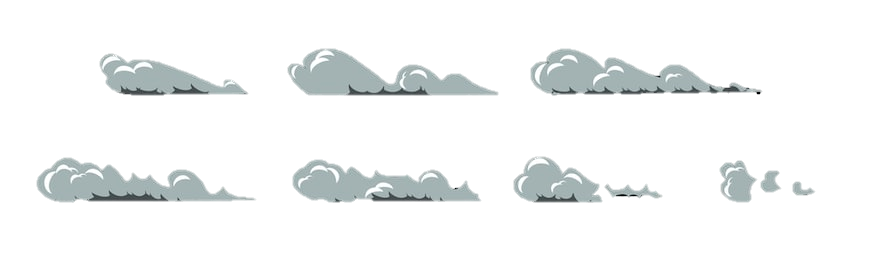 Spin bowling
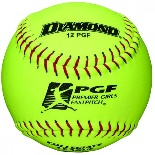 Softball
PERSONALITY
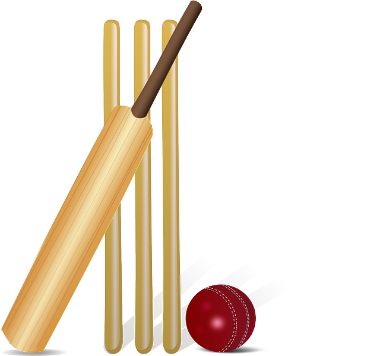 Pitcher
Lead a whole group activity
Inning
Obstruction
Strike Out